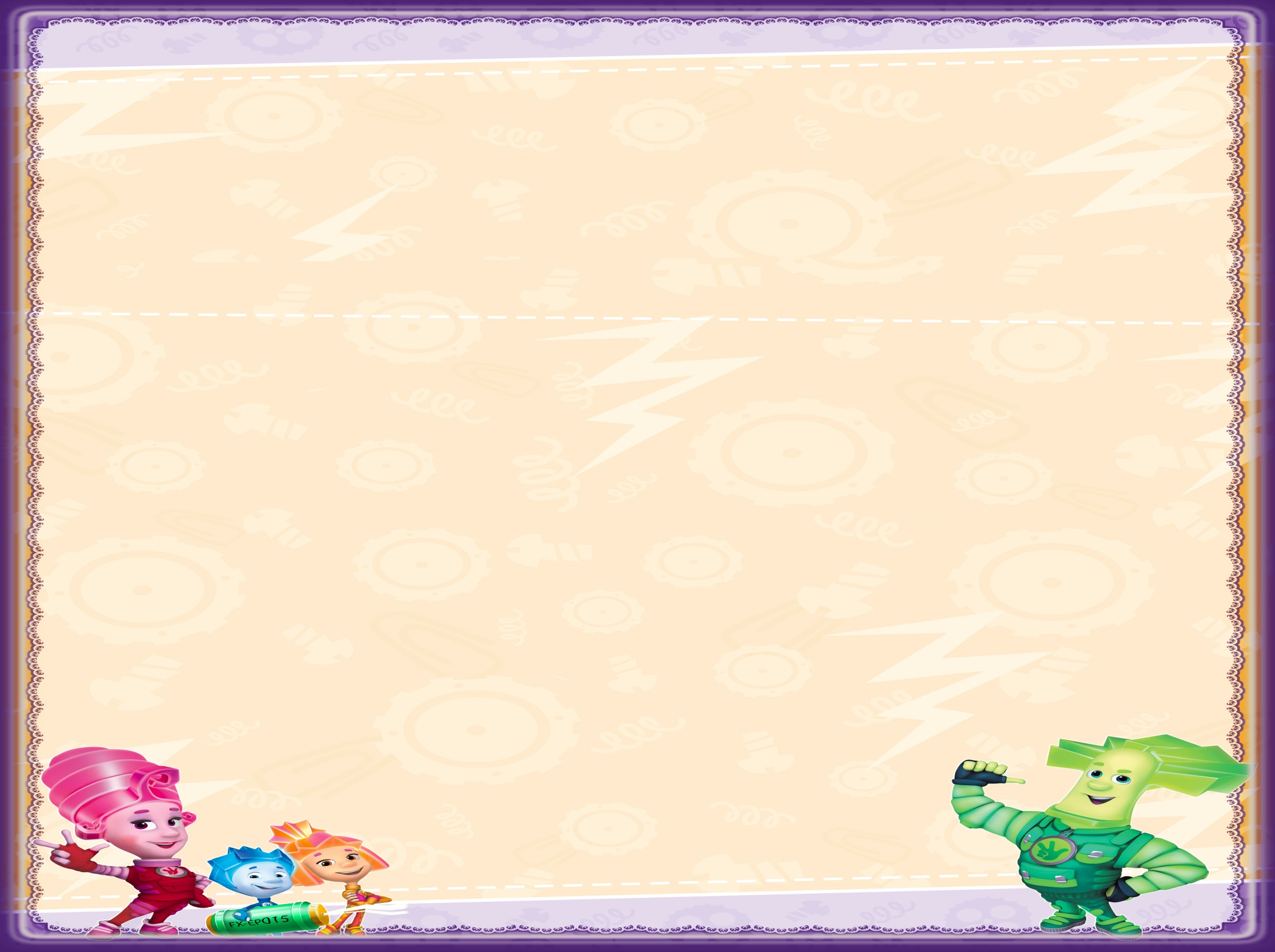 Подготовительная к школе группа №6
«ФИКСИКИ»
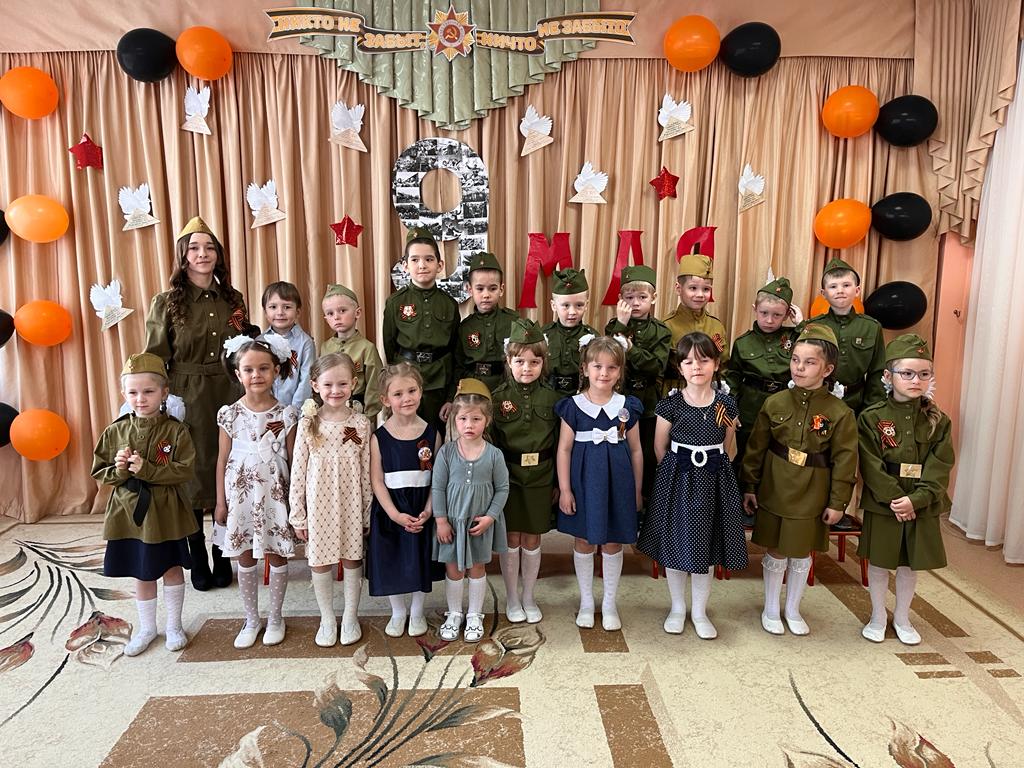 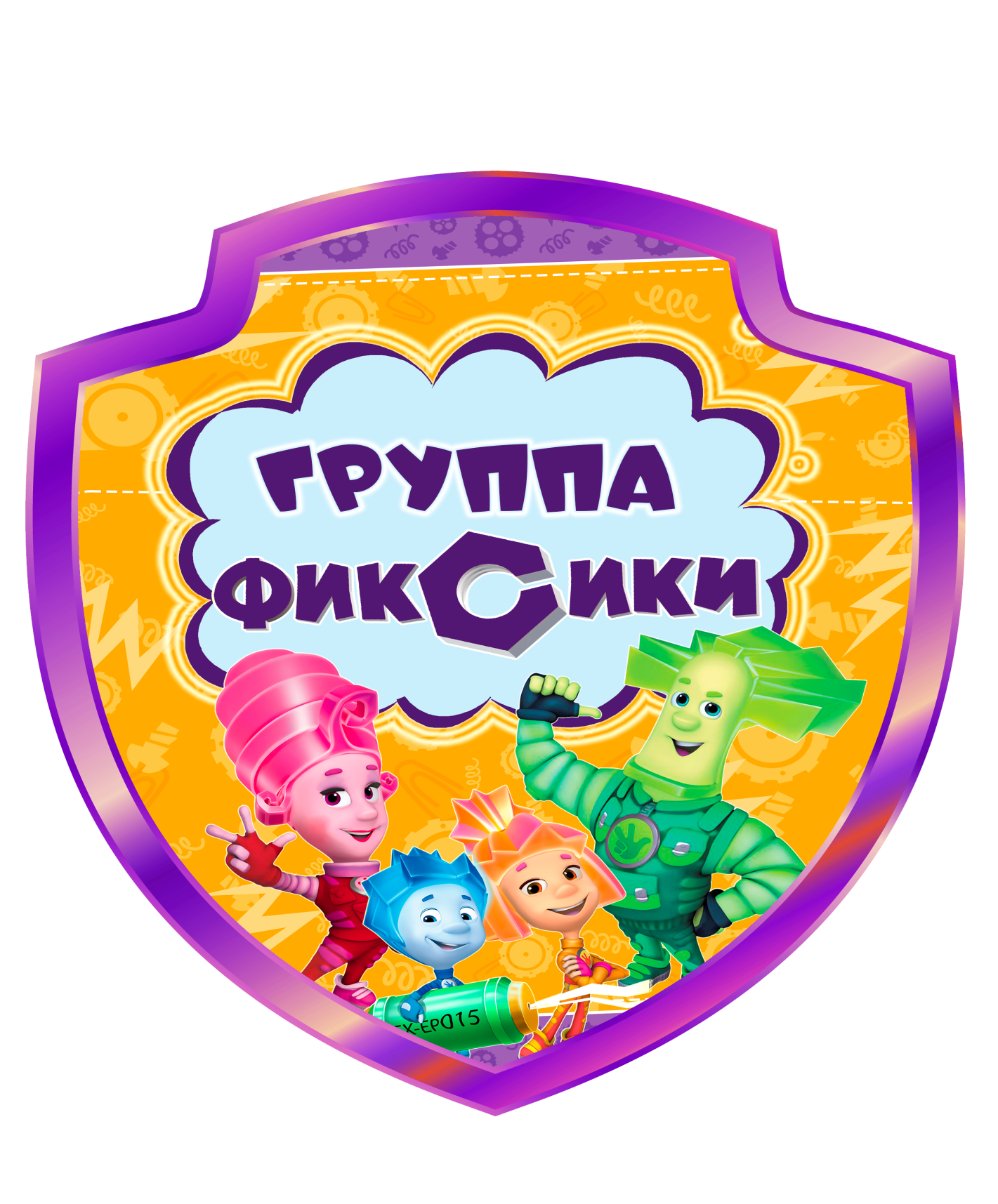 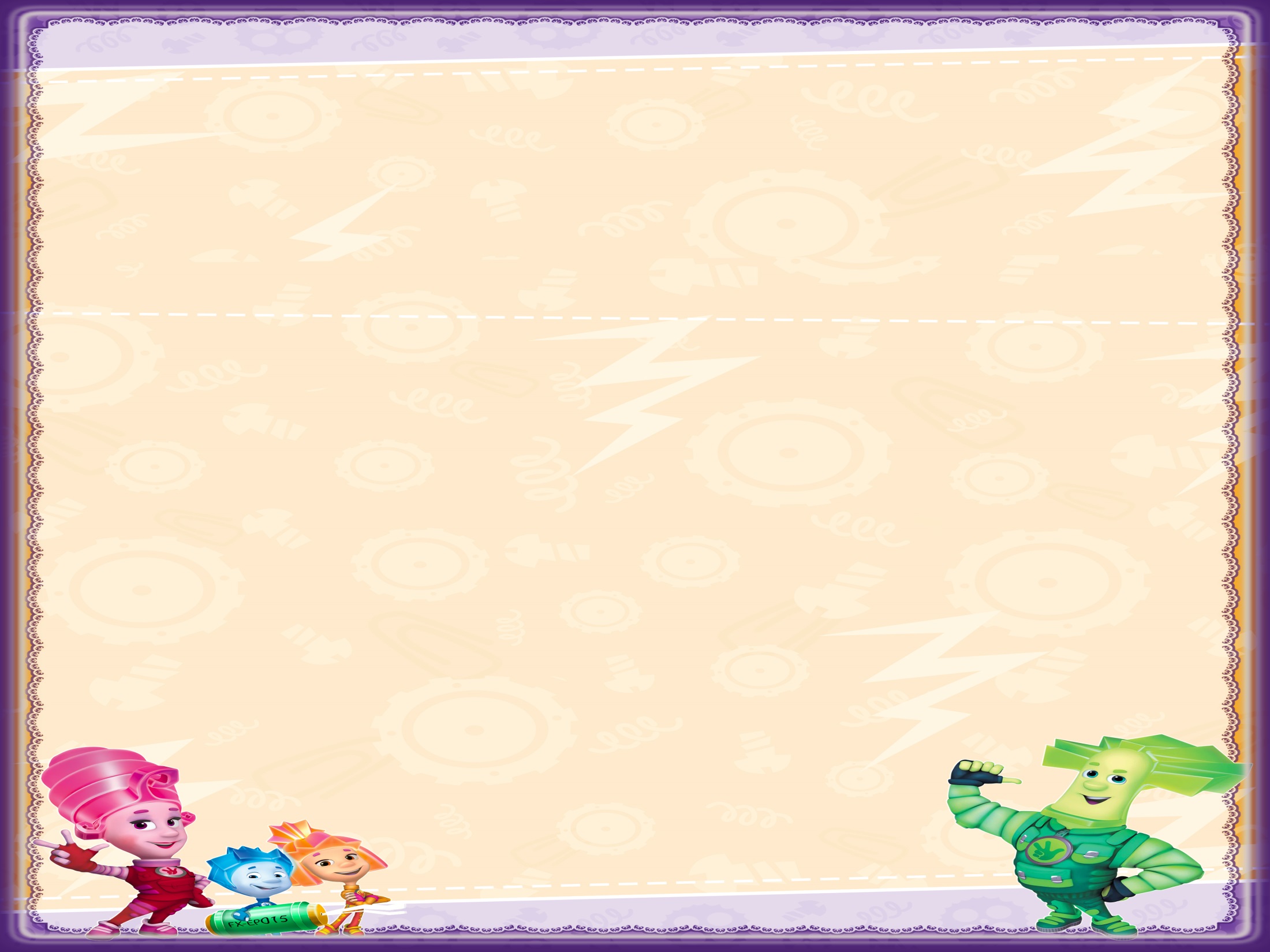 НАША ЭМБЛЕМА
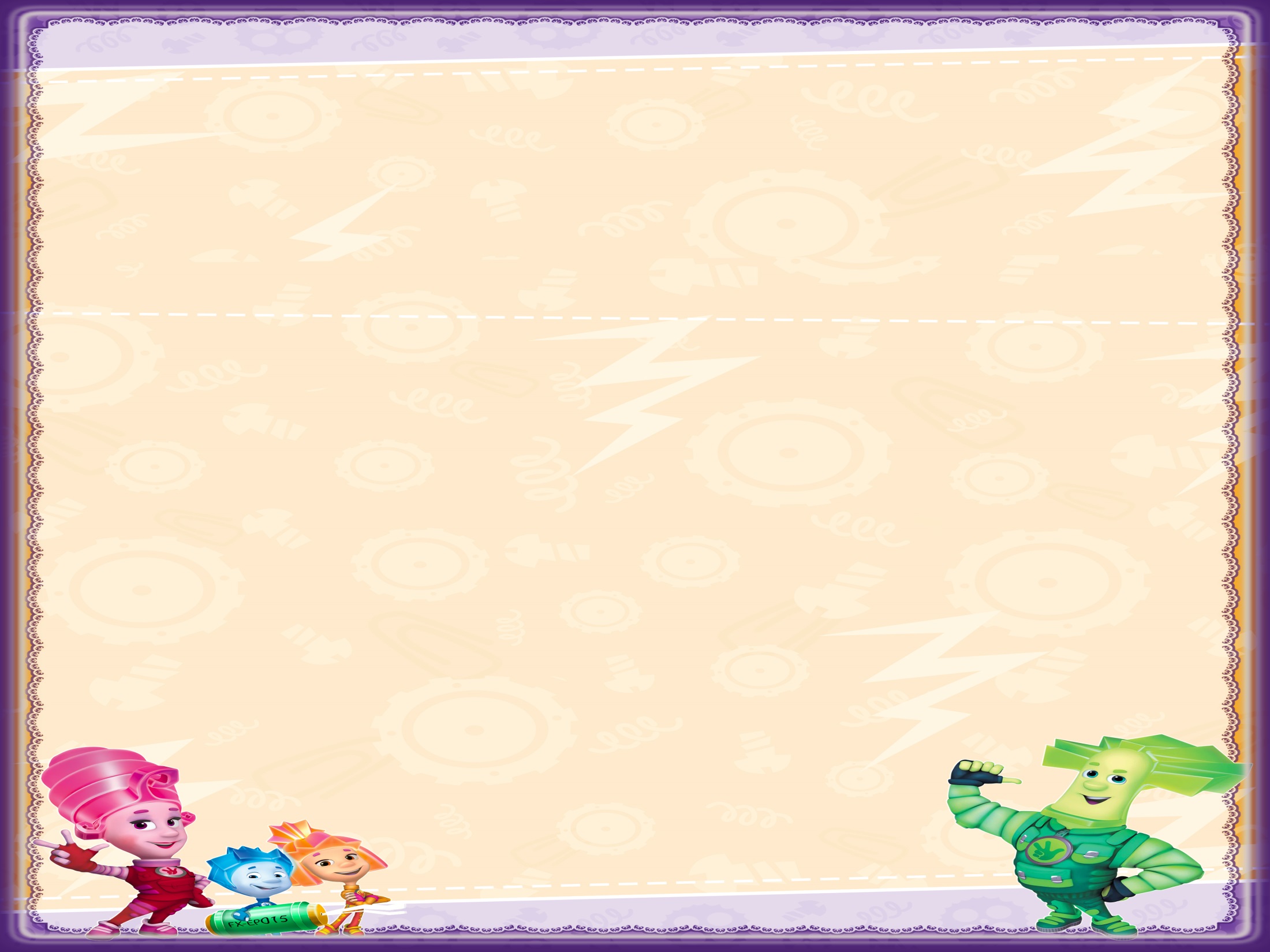 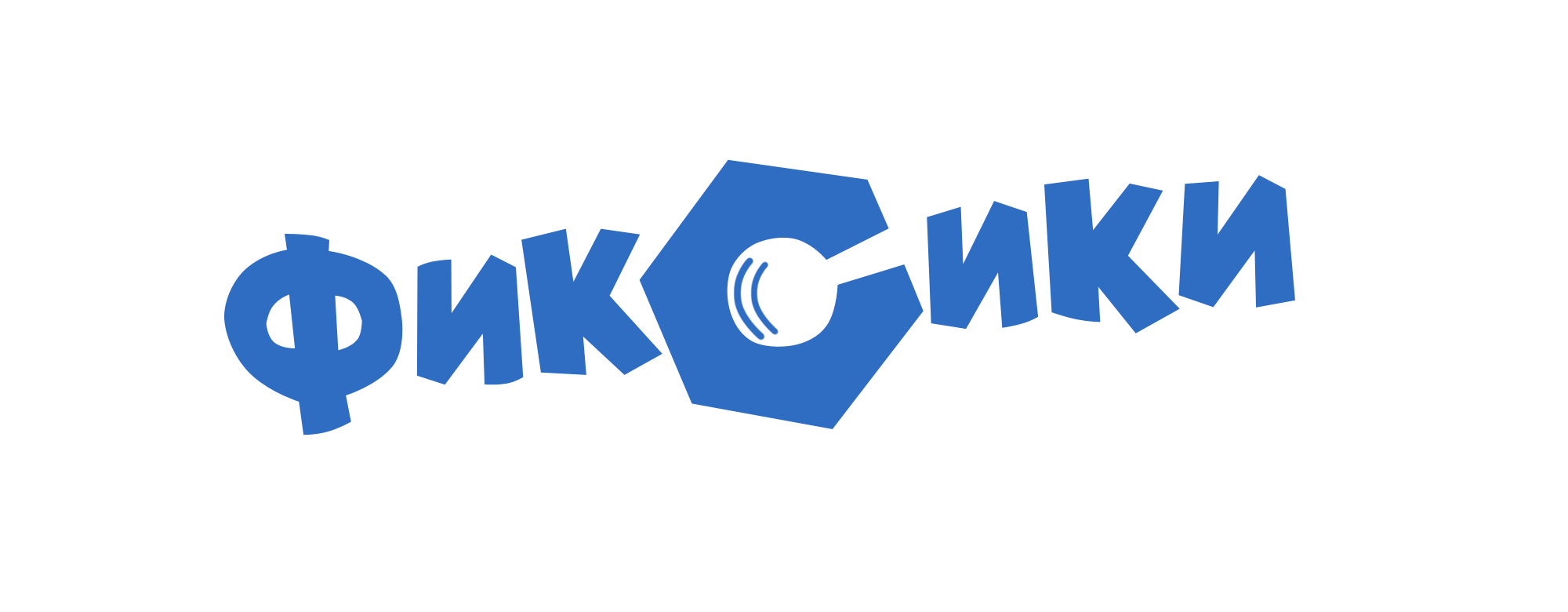 НАШ ДЕВИЗ

Малыши фиксики проворны,
Умны, сильны и неугомонны,
Они всегда на помощь друг другу придут,
Если что сломалось, выход быстро найдут
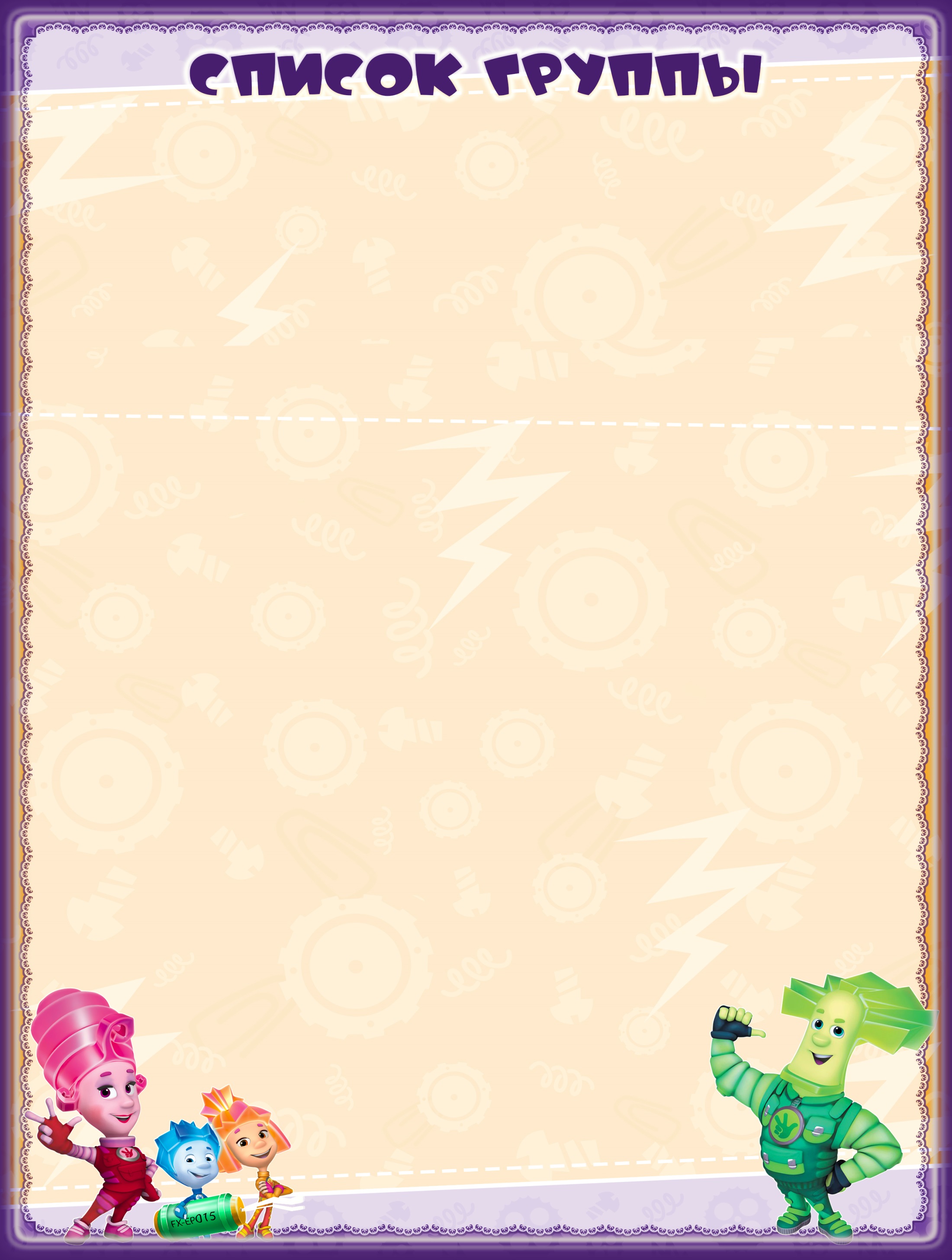 Анохина Валерия;
Багров Иван;
Бекренев Михаил;
Дмитриенко Александр;
Иванов Михаил;
Ивашкина Вероника;
Канеев Дамир;
Колдашова Виктория;
Кочетков Александр;
Ларина Анастасия;
Маликова Ксения;
Моллаев Тимур;
Мочалкина Ангелина;
Наумова Анастасия;
Наумов Савелий;
Нечаев Артемий;
Панкратова Милана;
Поскакаев Алексей;
Серова Александра;
Сологубов Иван;
Удальцова Анастасия;
Чупренкова Полина;
Швецов Юрий.
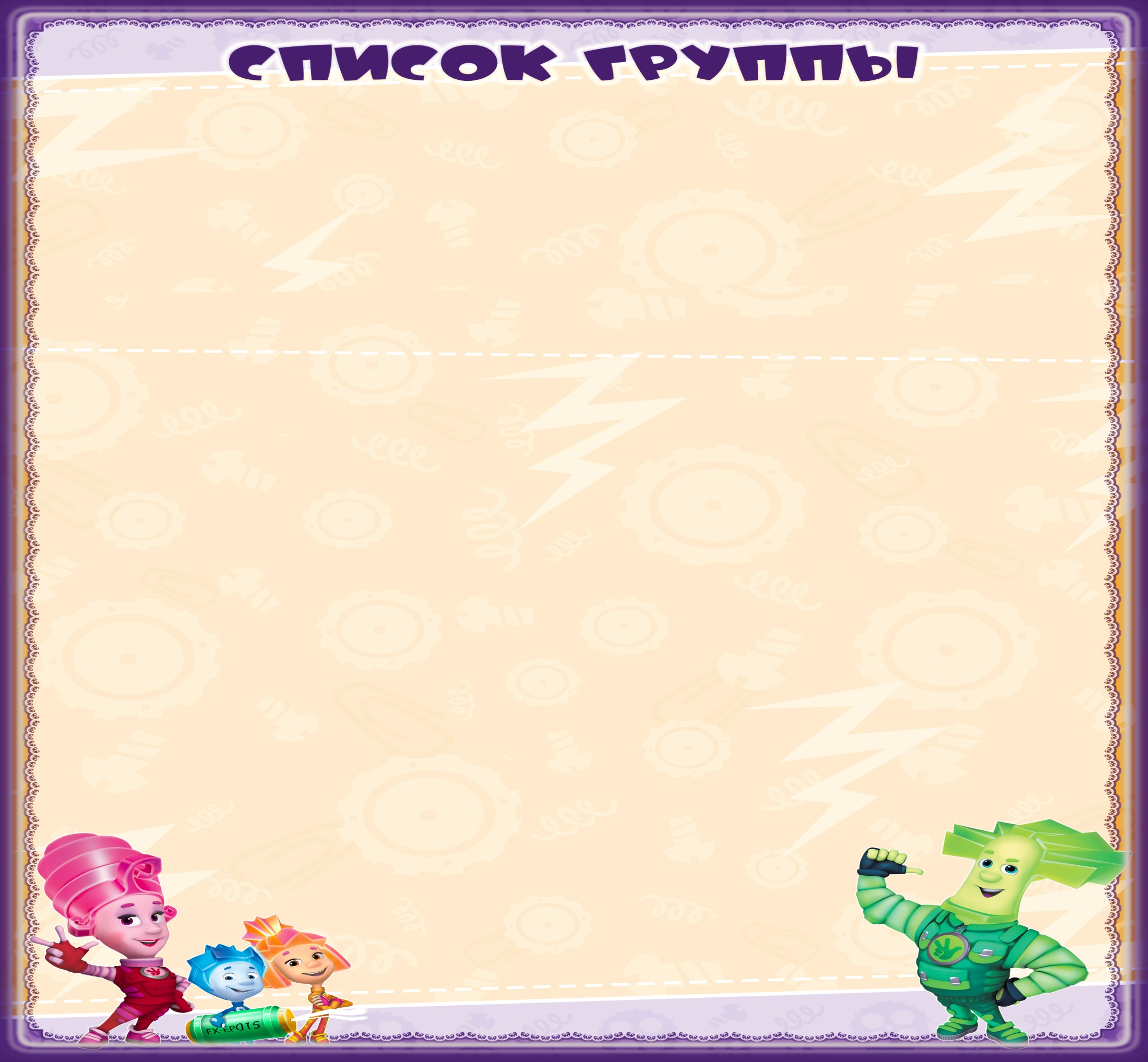 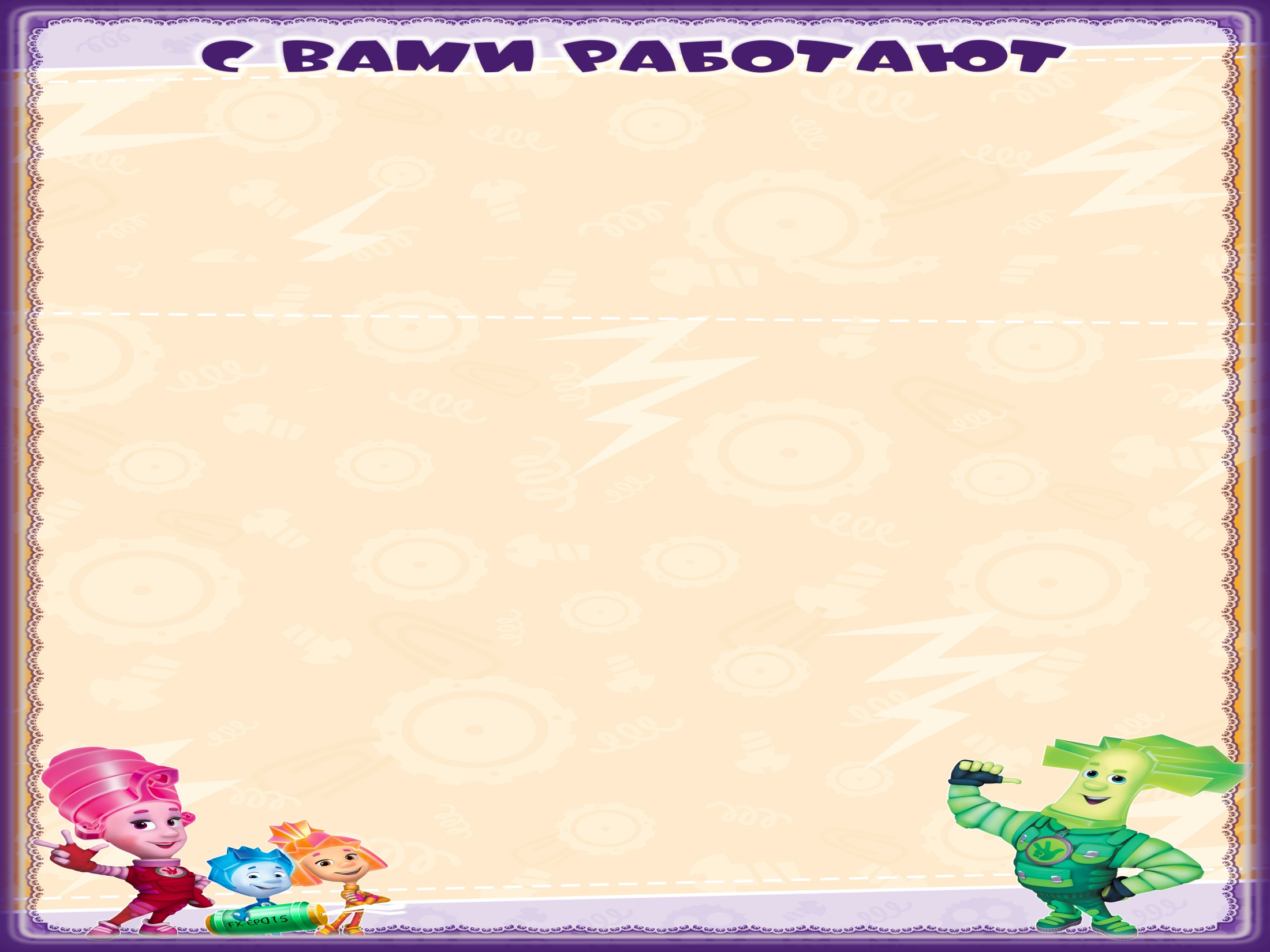 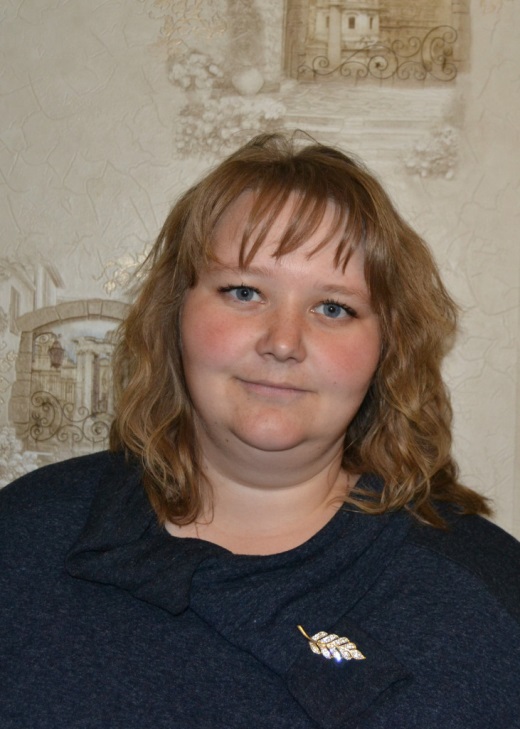 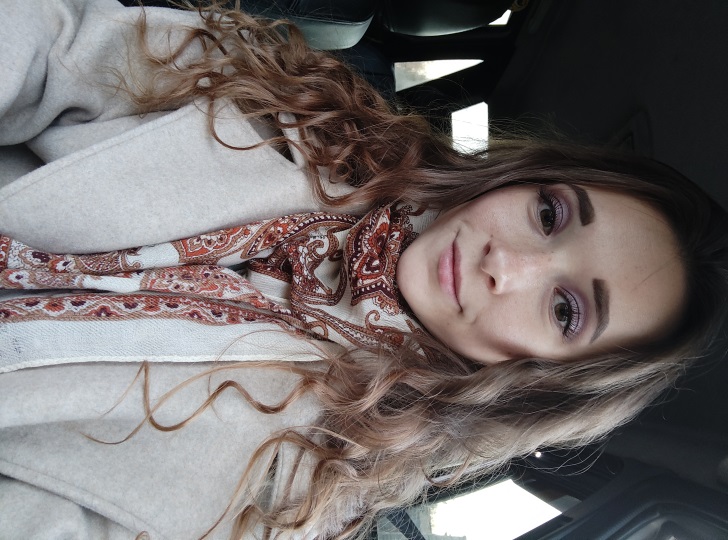 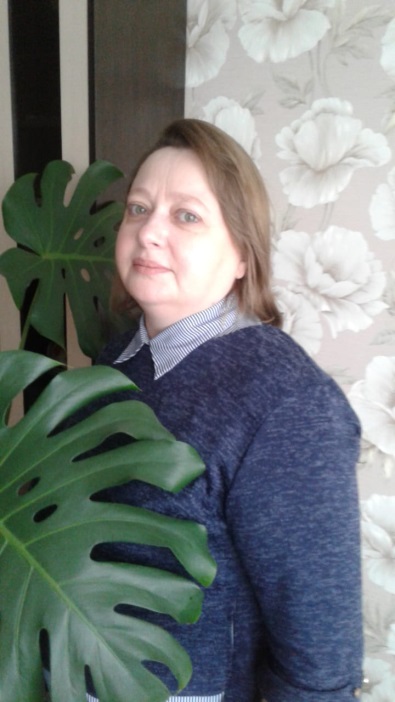 Воспитатель:
Корелова Татьяна Сергеевна
Воспитатель:
Демиденко Екатерина 
Алексеевна
Помощник воспитателя:
Семёнова Лариса Александровна
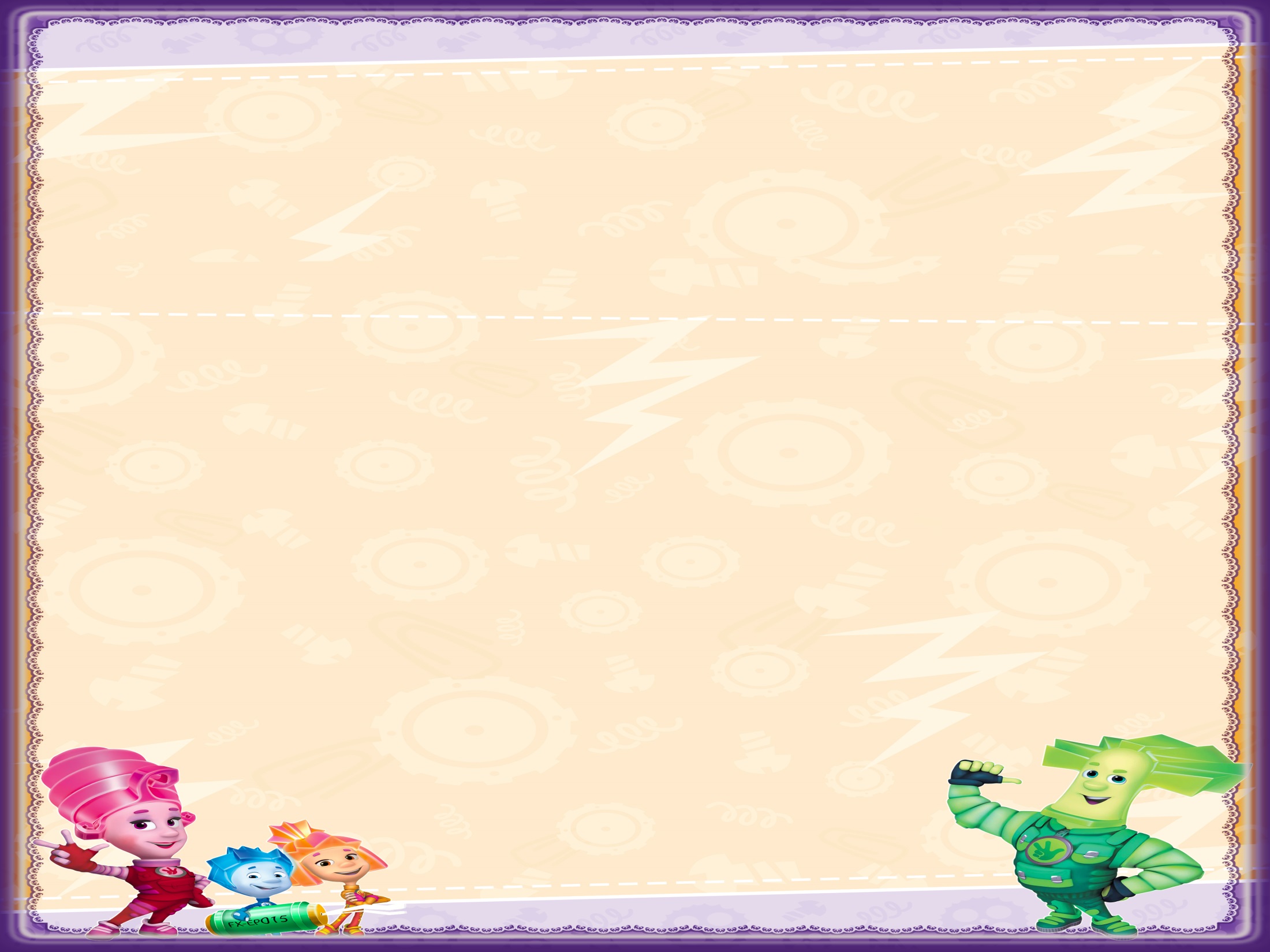 Каждый день рано утром встаю,
И иду в свой родной детский сад.
Утро дарит мне нежность свою,
Я с улыбкой встречаю ребят!
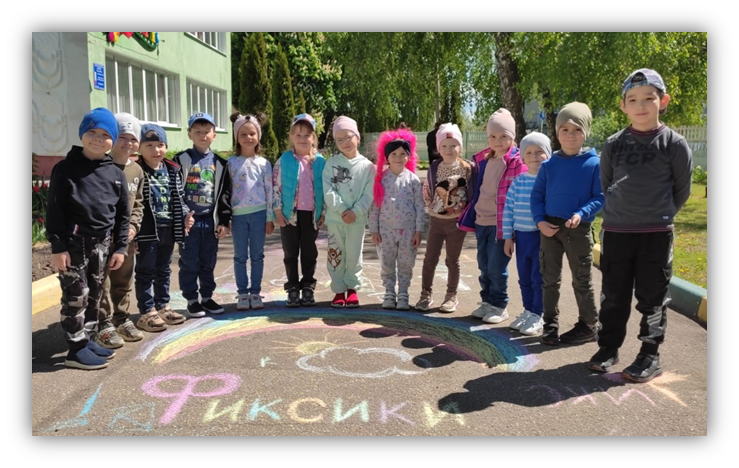 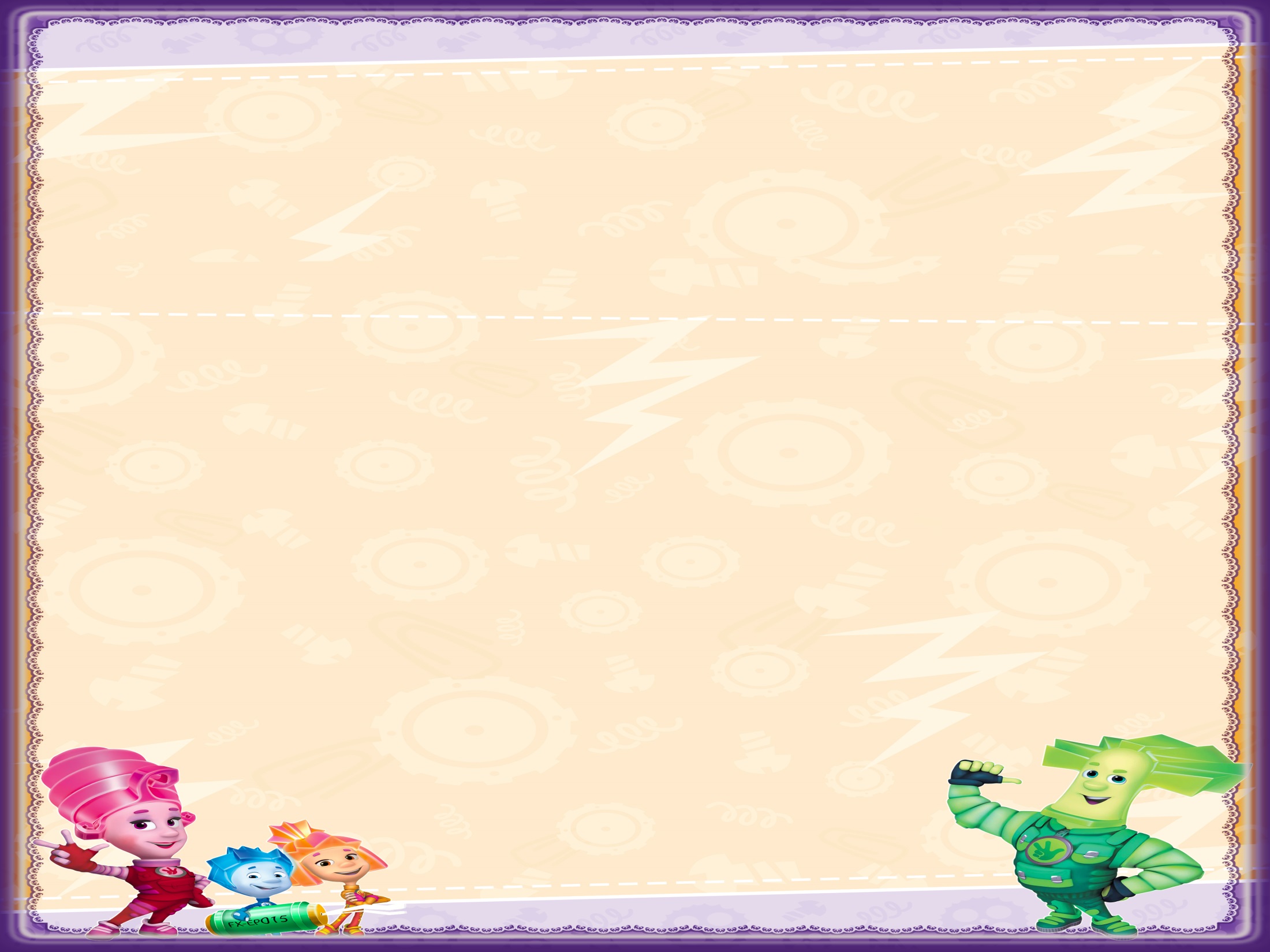 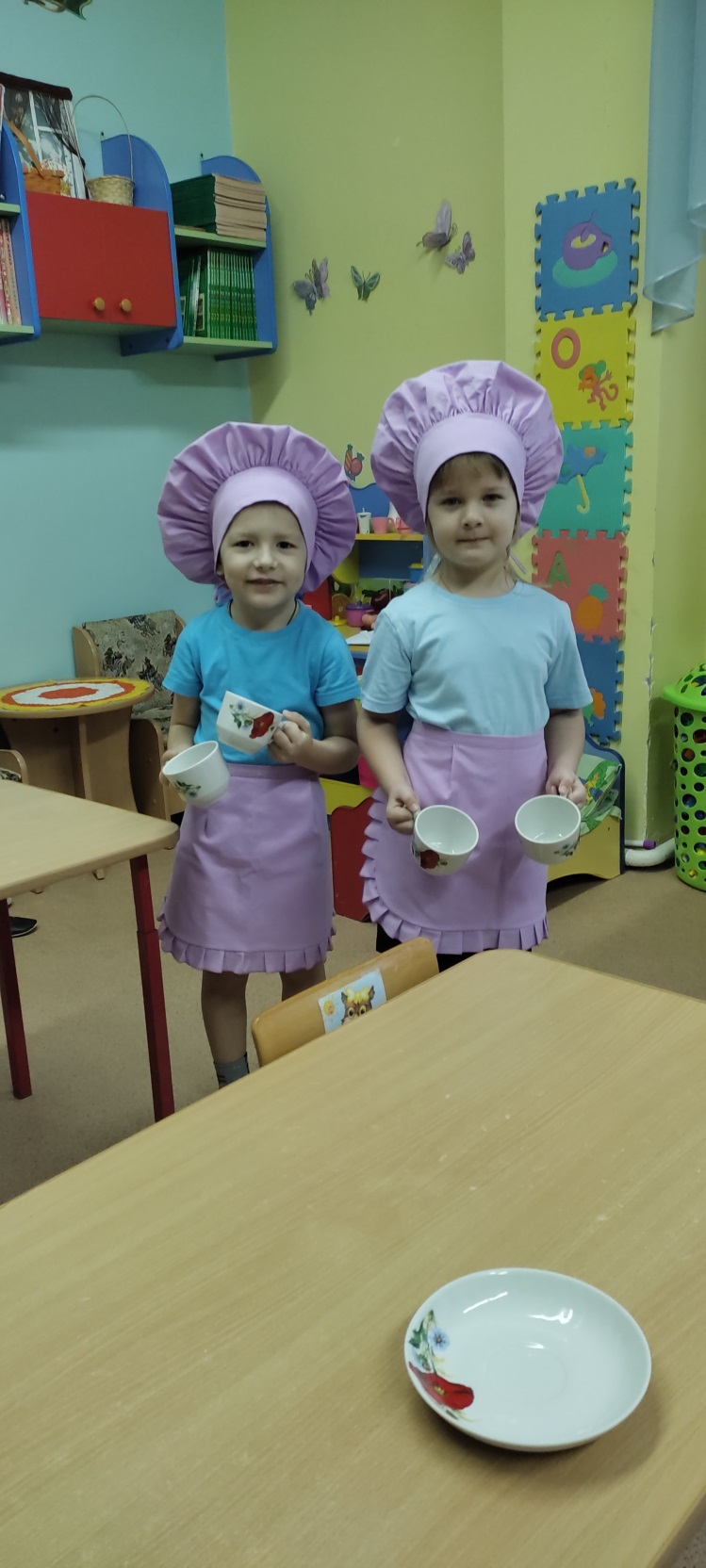 Мы за столиком сидим,
Вкусный завтрак мы едим.
Постарались повара,
Приготовили с утра!
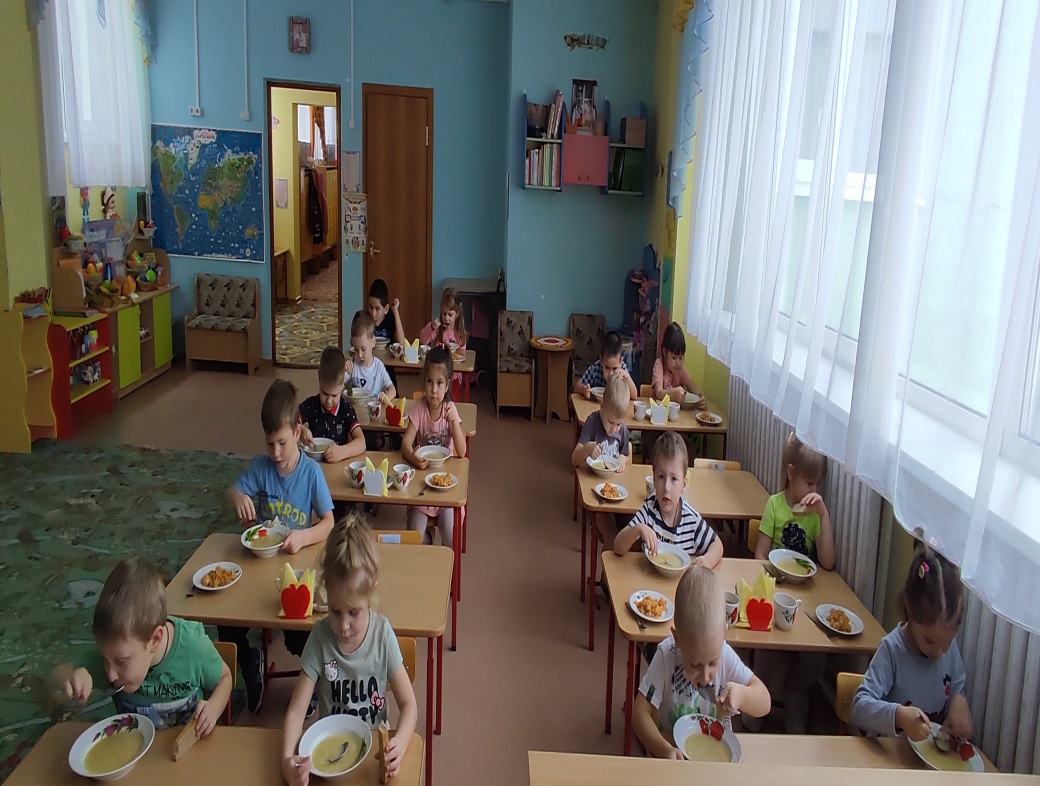 Собрались мы пообедать,
Угощения отведать.
Ой как вкусно пахнет щами,
Кто обедать будет с нами?
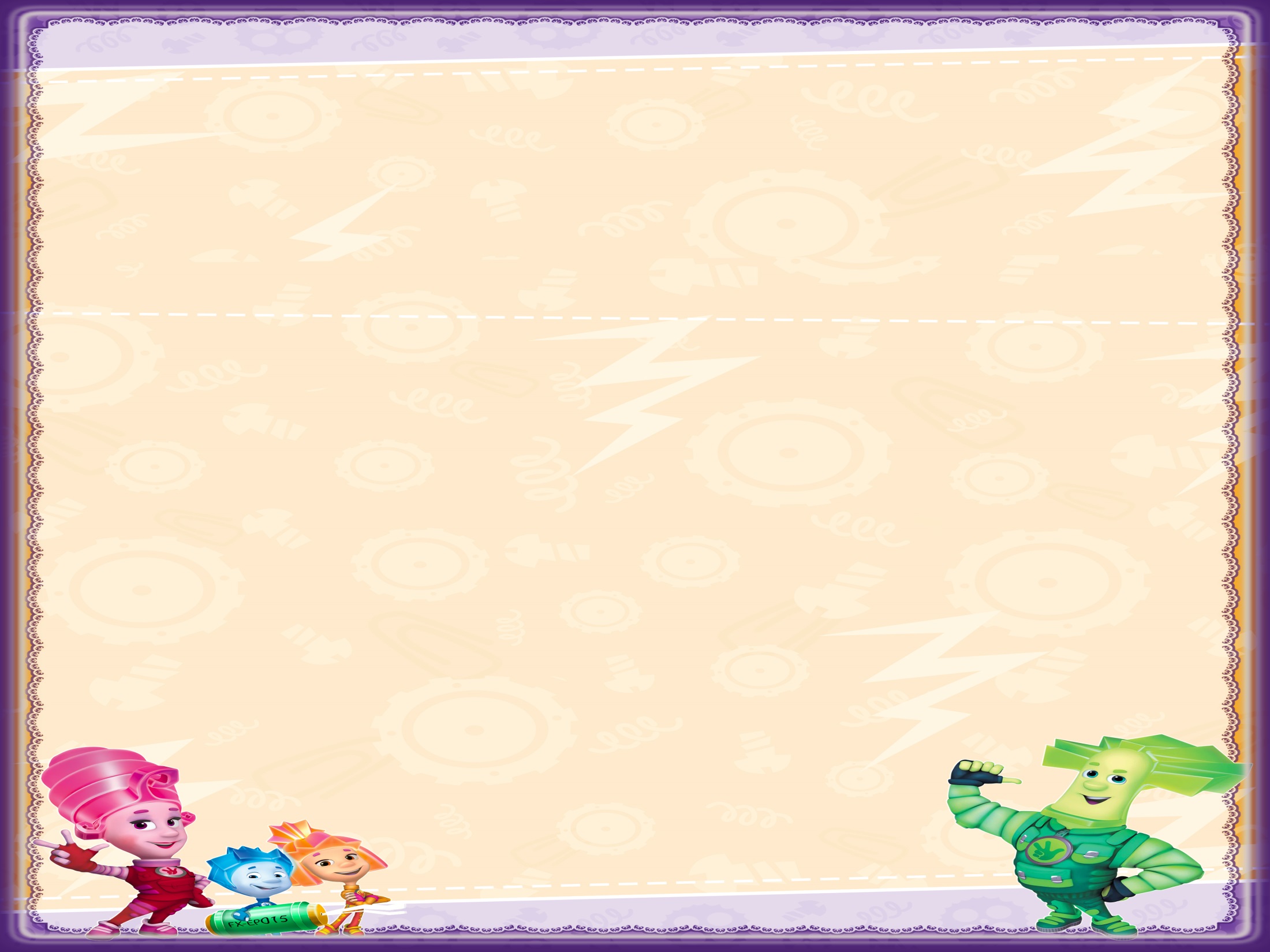 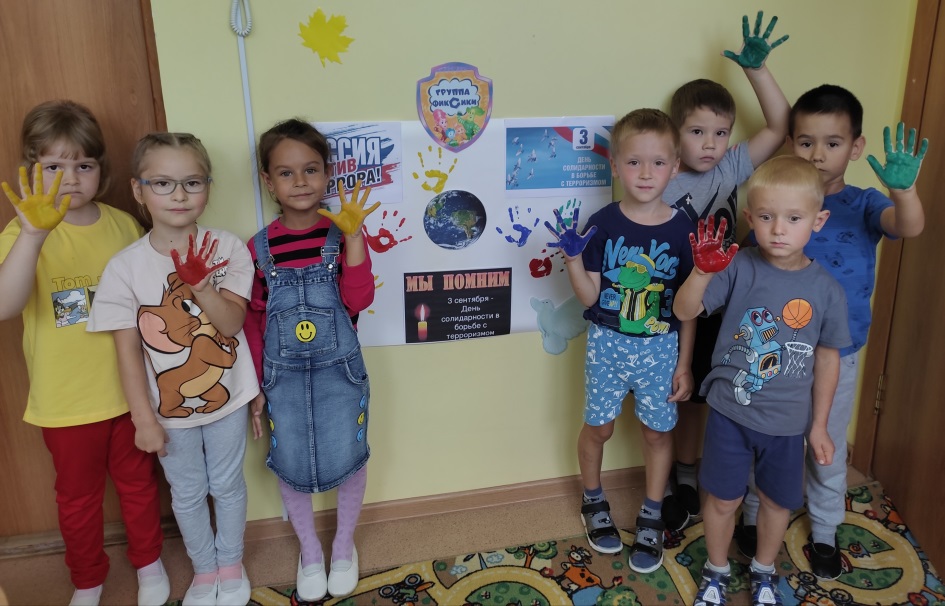 В садик нужно мне ходить, 
Чтобы в школе лучшим быть. 
Здесь научат рисовать,
Буквы первые писать, 
Смастерить поделку – 
Мишку или белку.
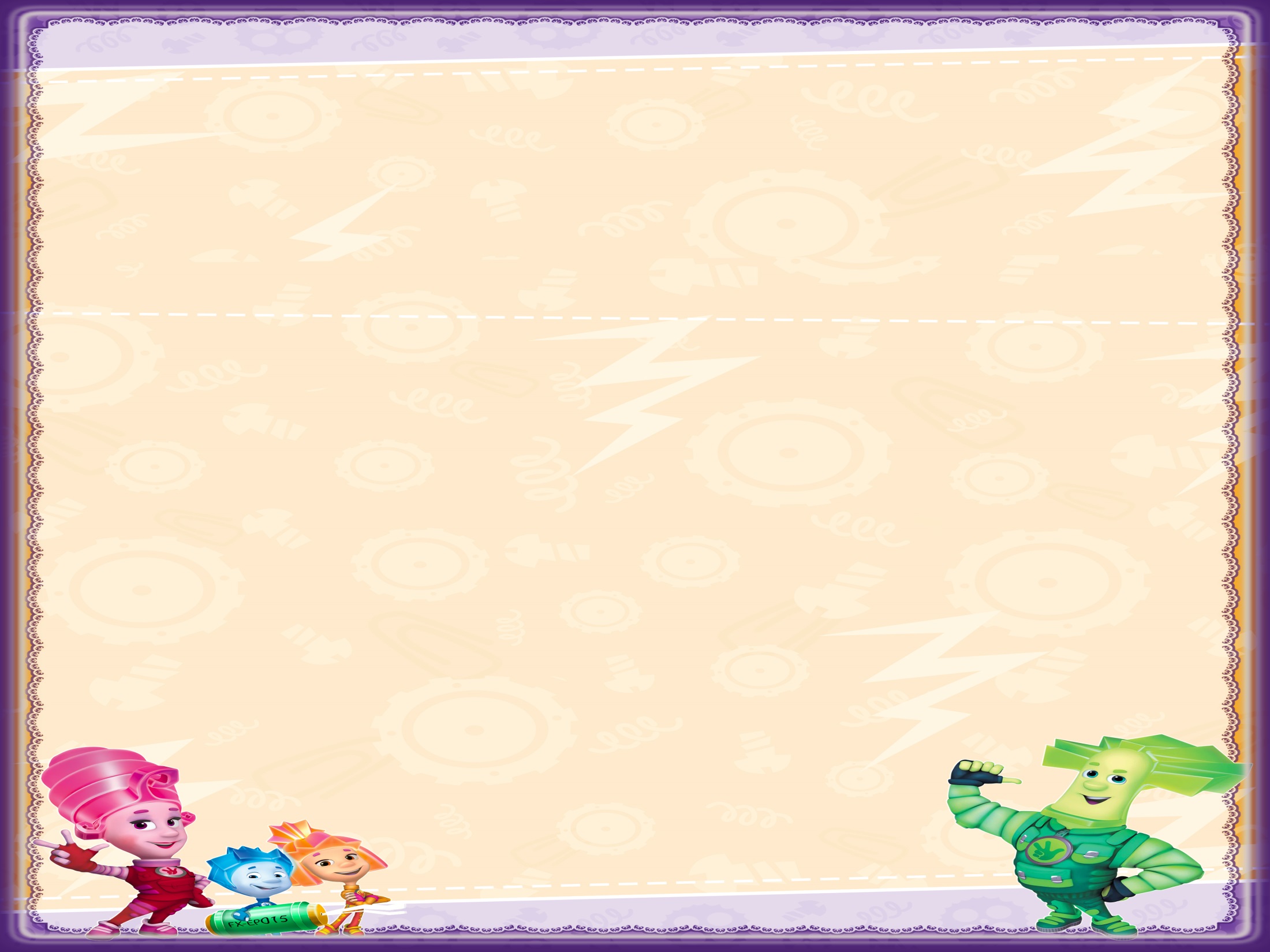 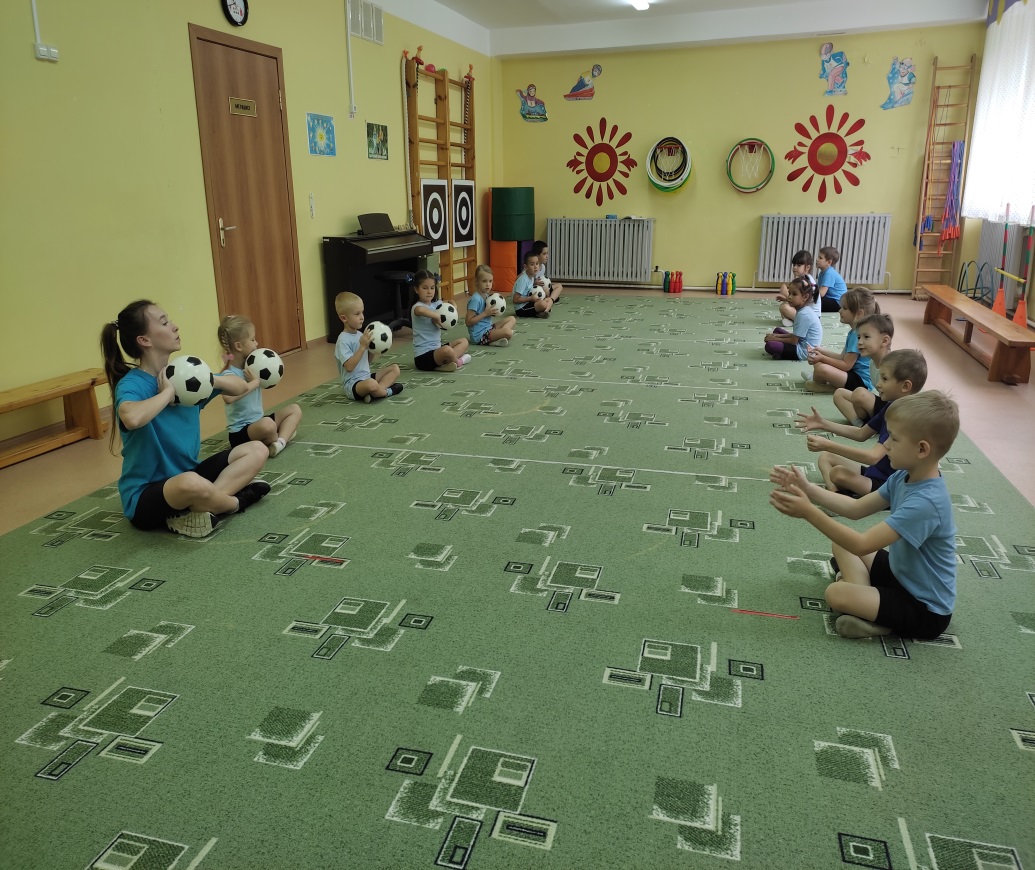 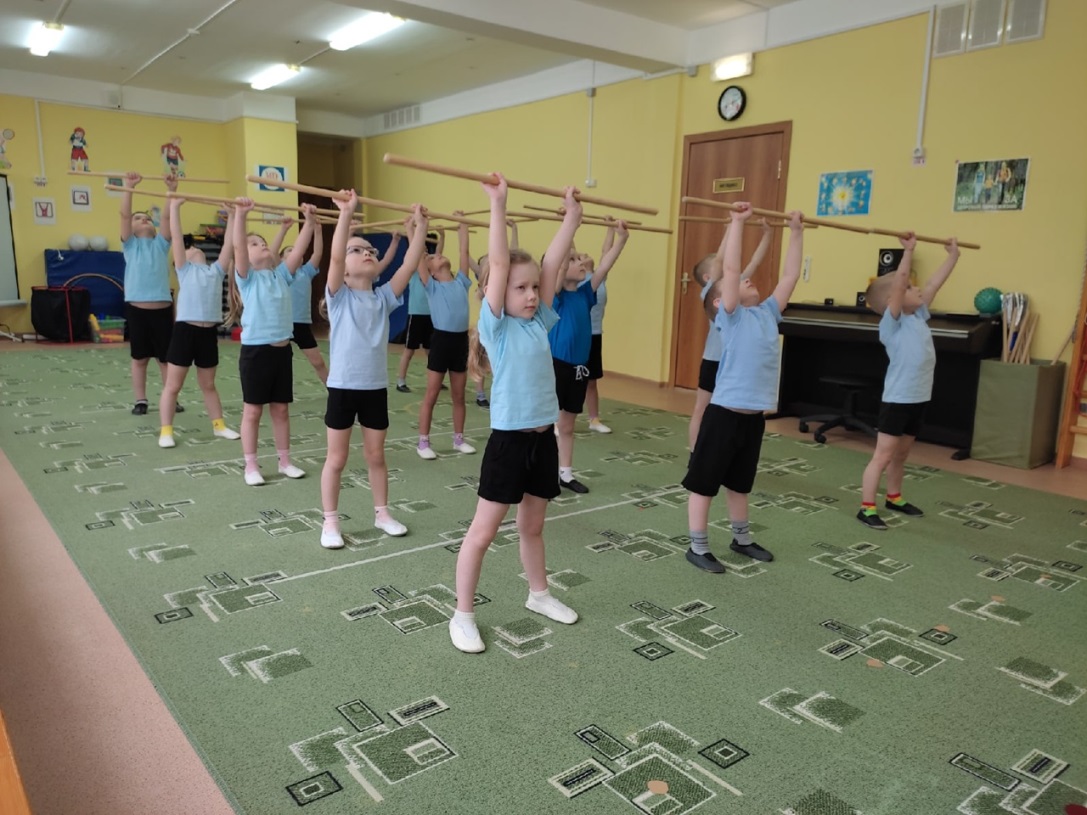 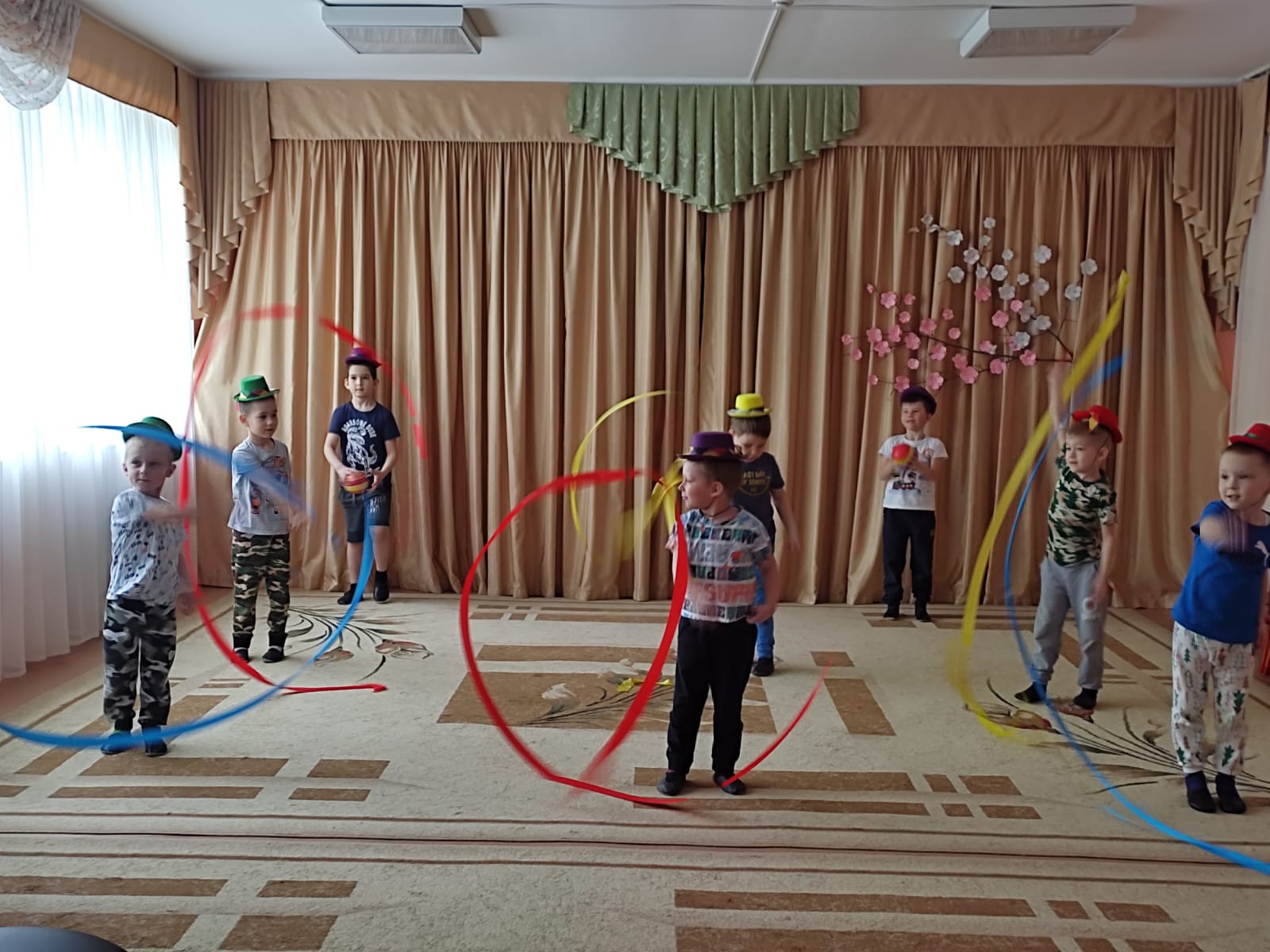 Выполнять зарядку, Жить по распорядку. Стану всех умнее вас 
И пойду я в первый класс!
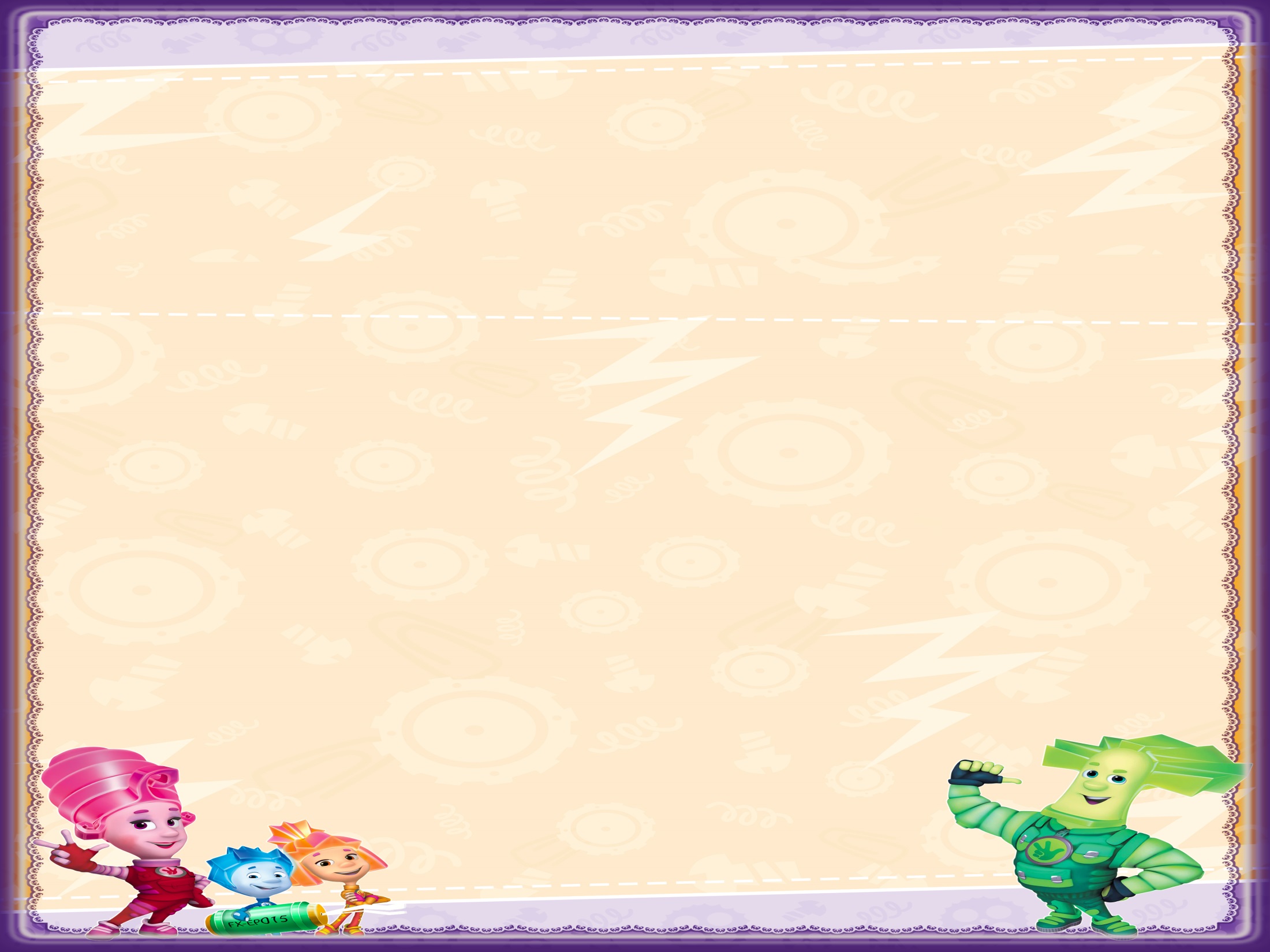 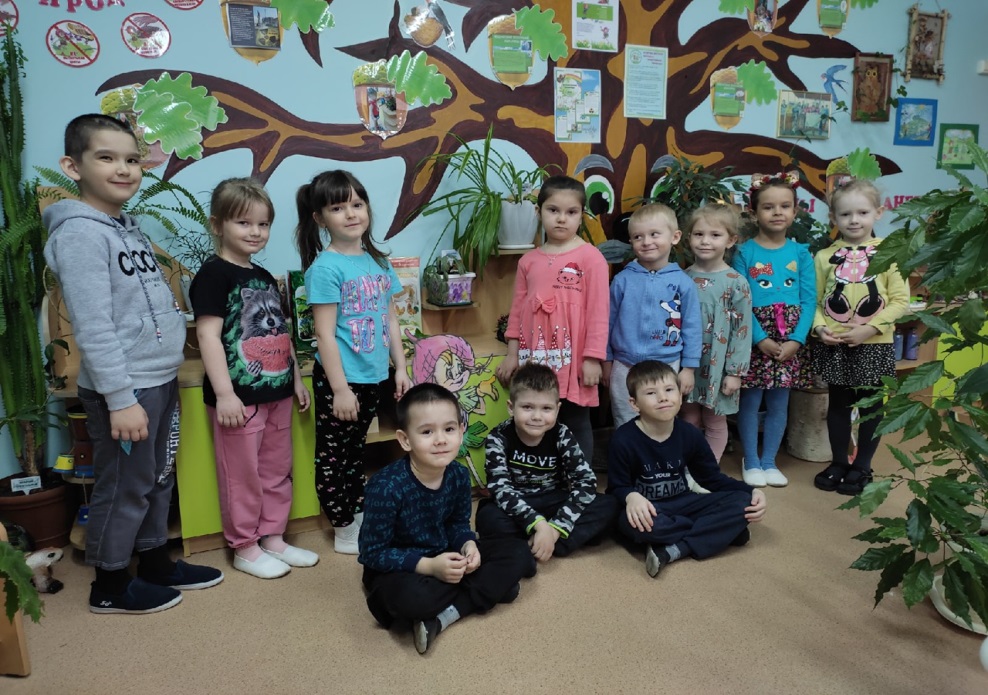 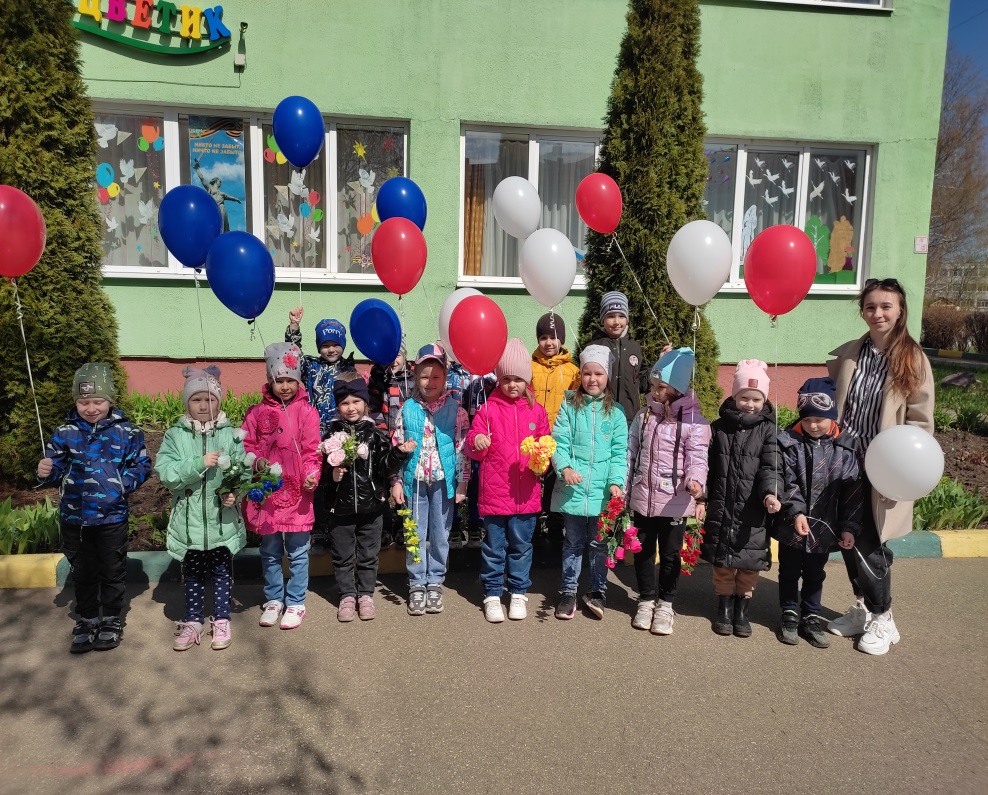 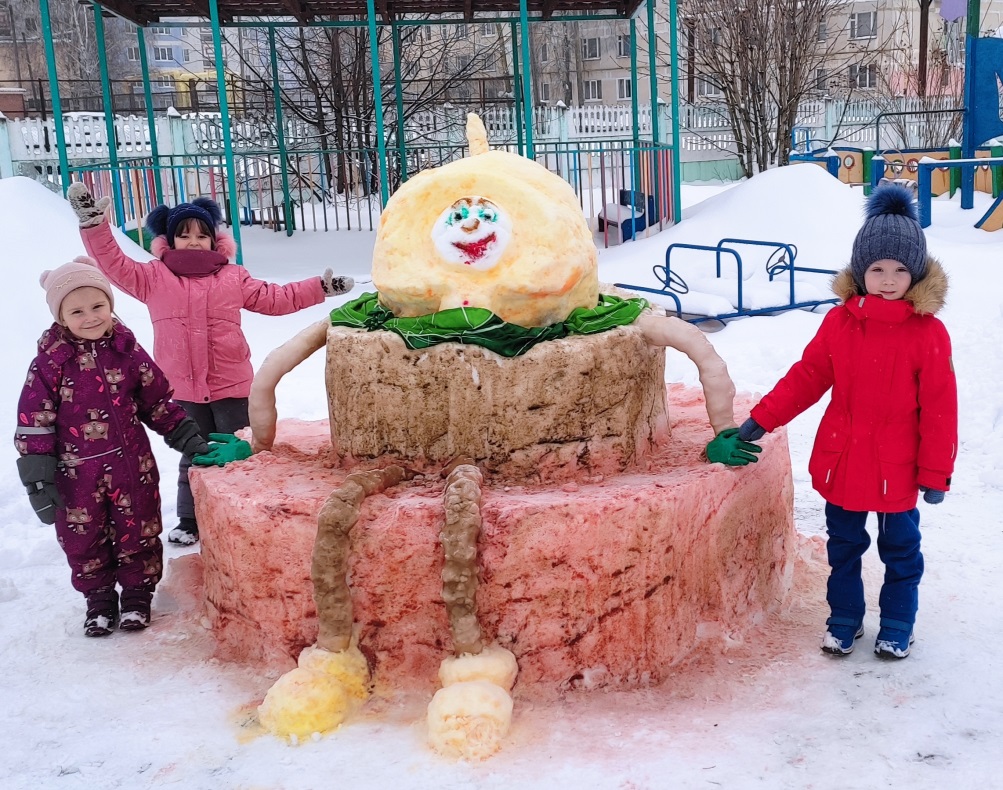 В заведение Детский сад 
Мы идем всегда с улыбкой 
Там игрушек целый клад 
Куклы, мишки, пирамидки…
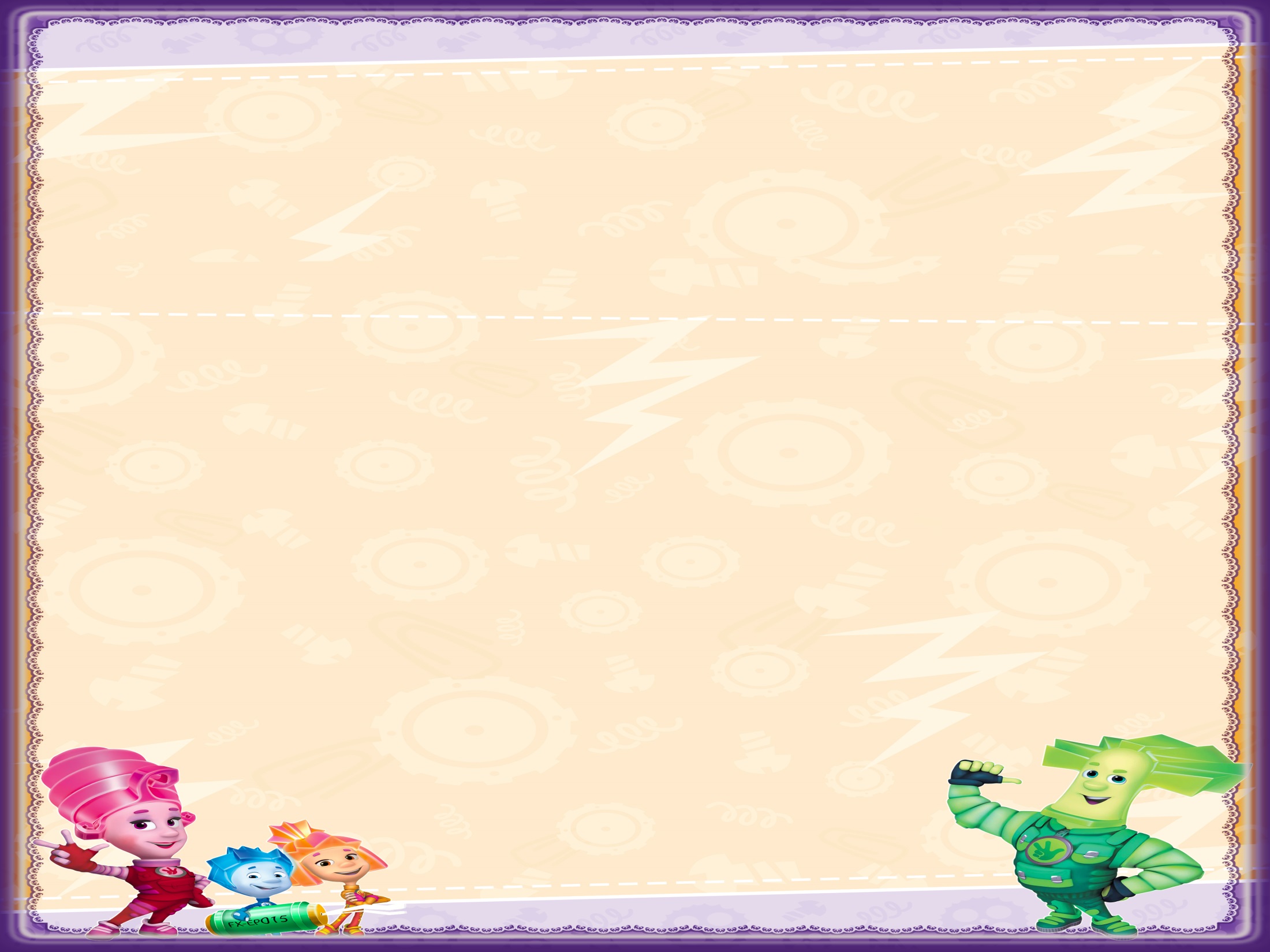 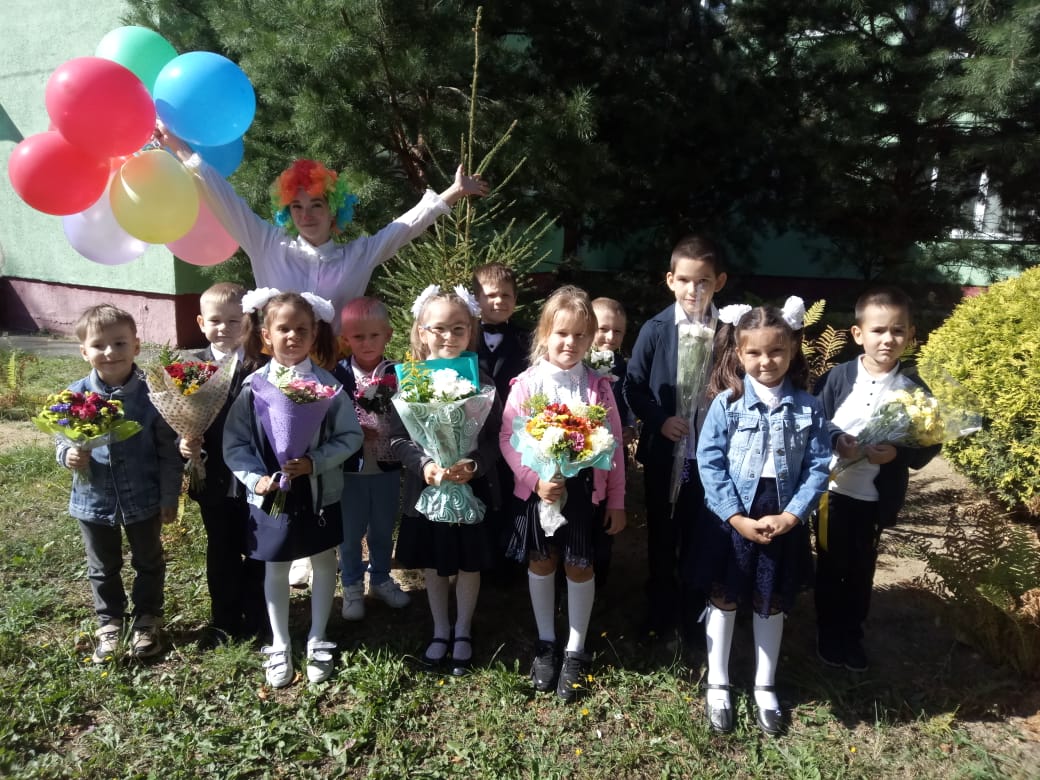 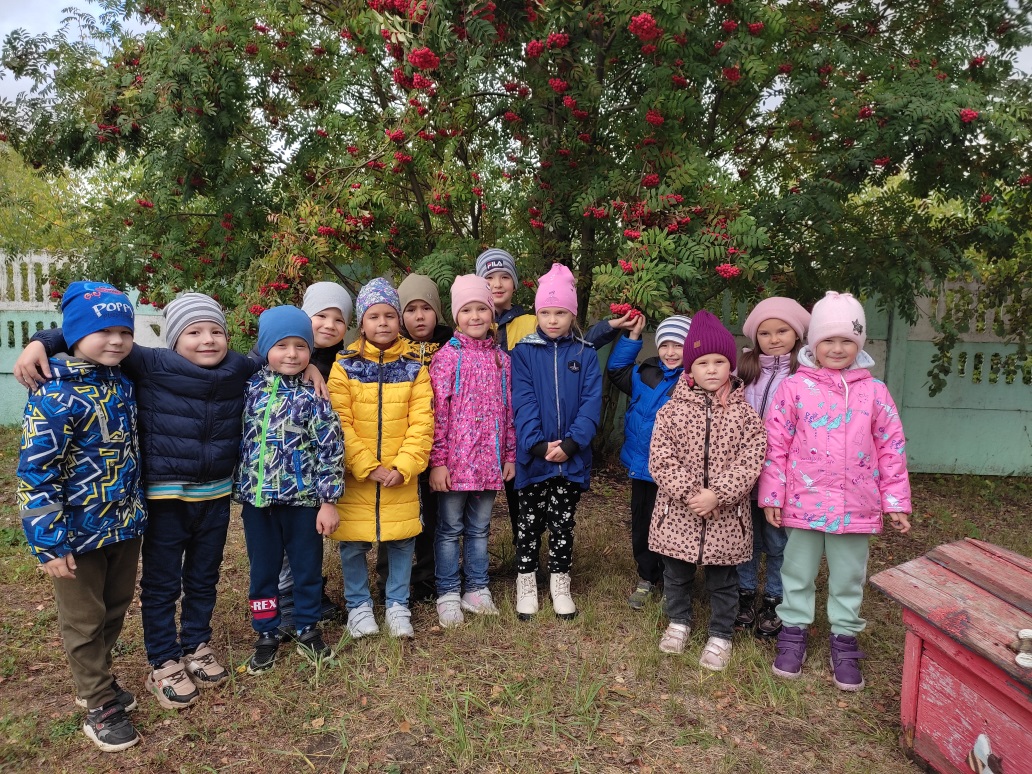 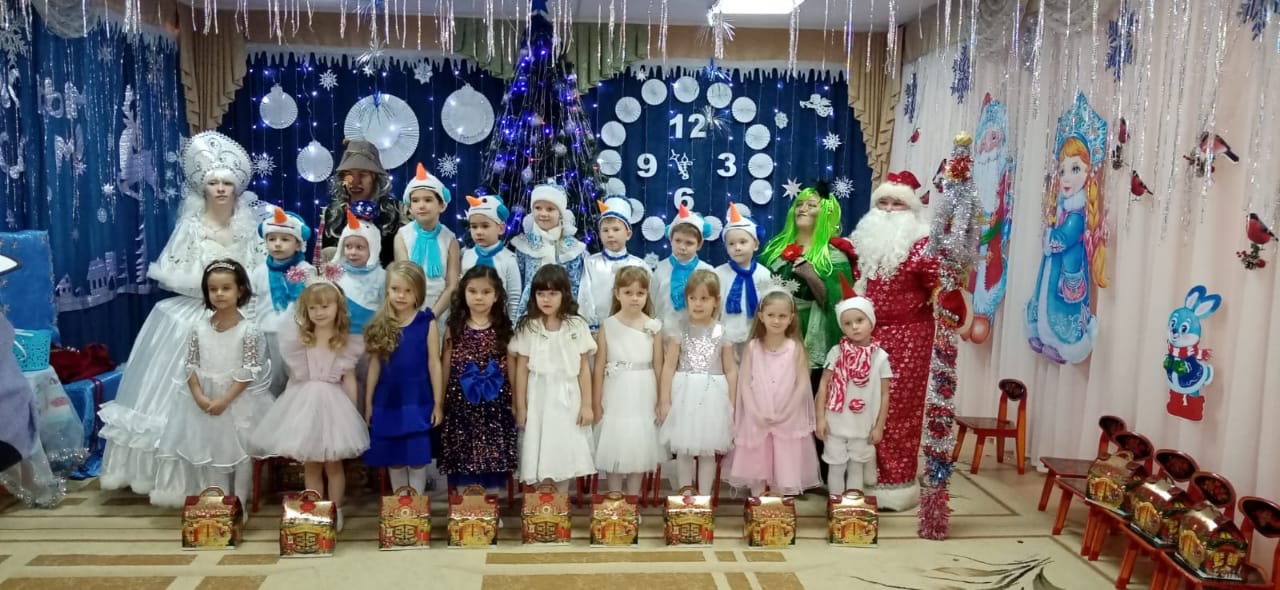 Группа наших там друзей, 
С ними весело играть! 
На большой планете всей 
Лучше Сада не сыскать!
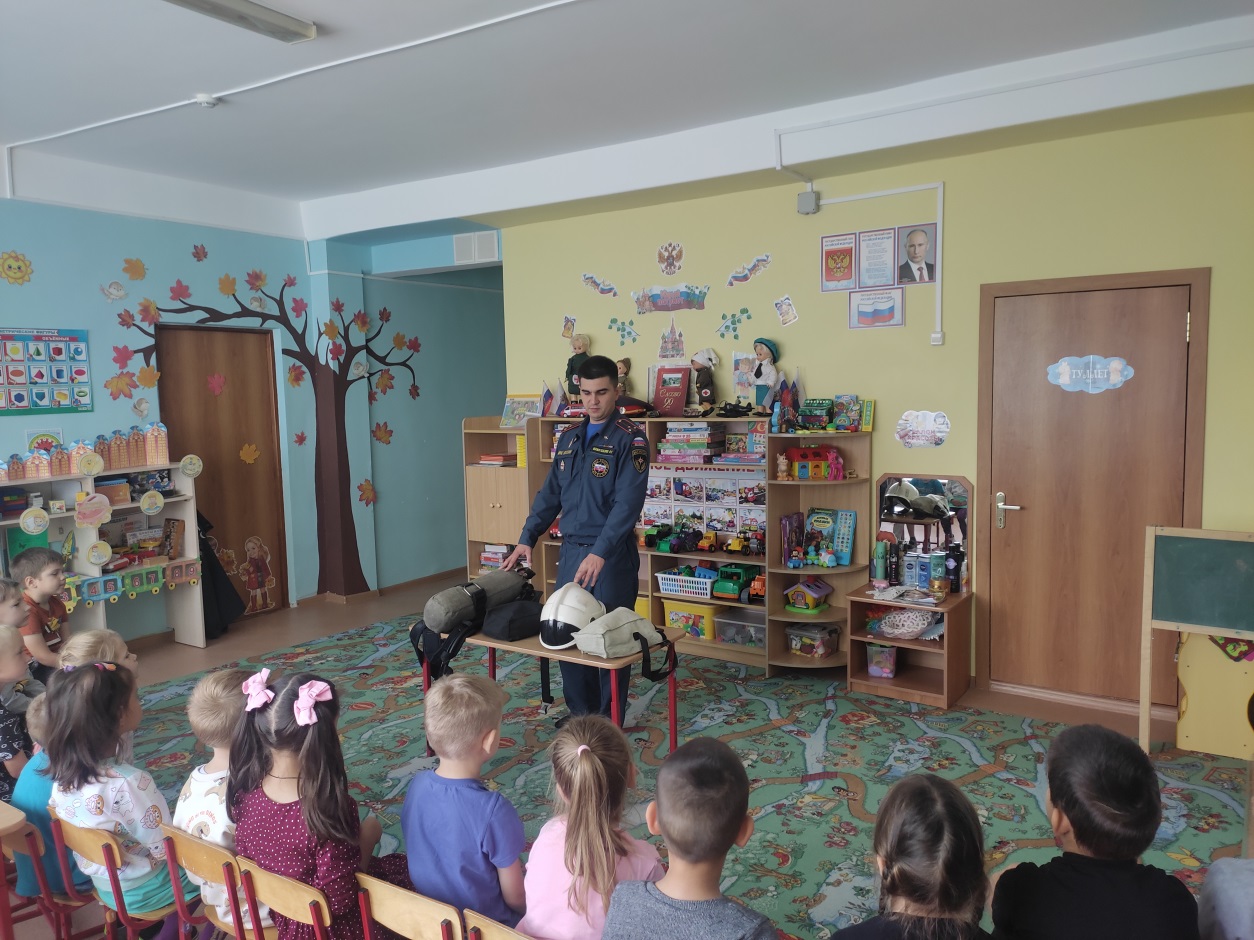 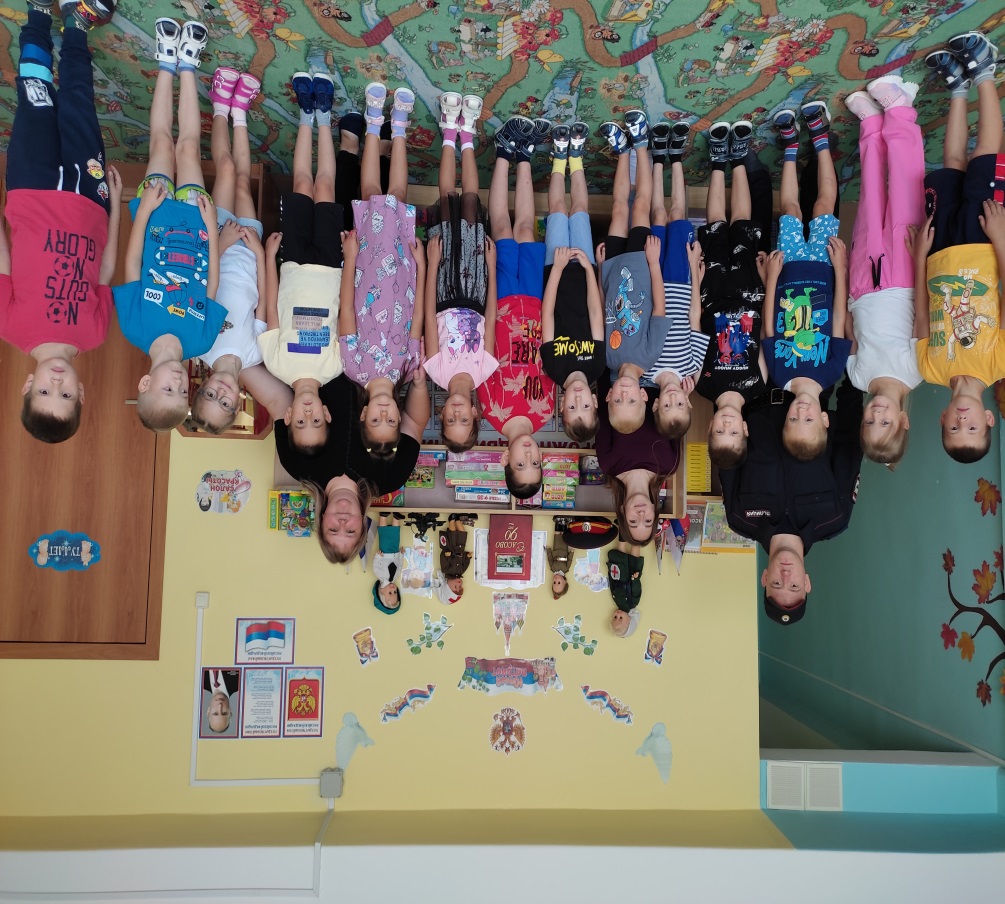 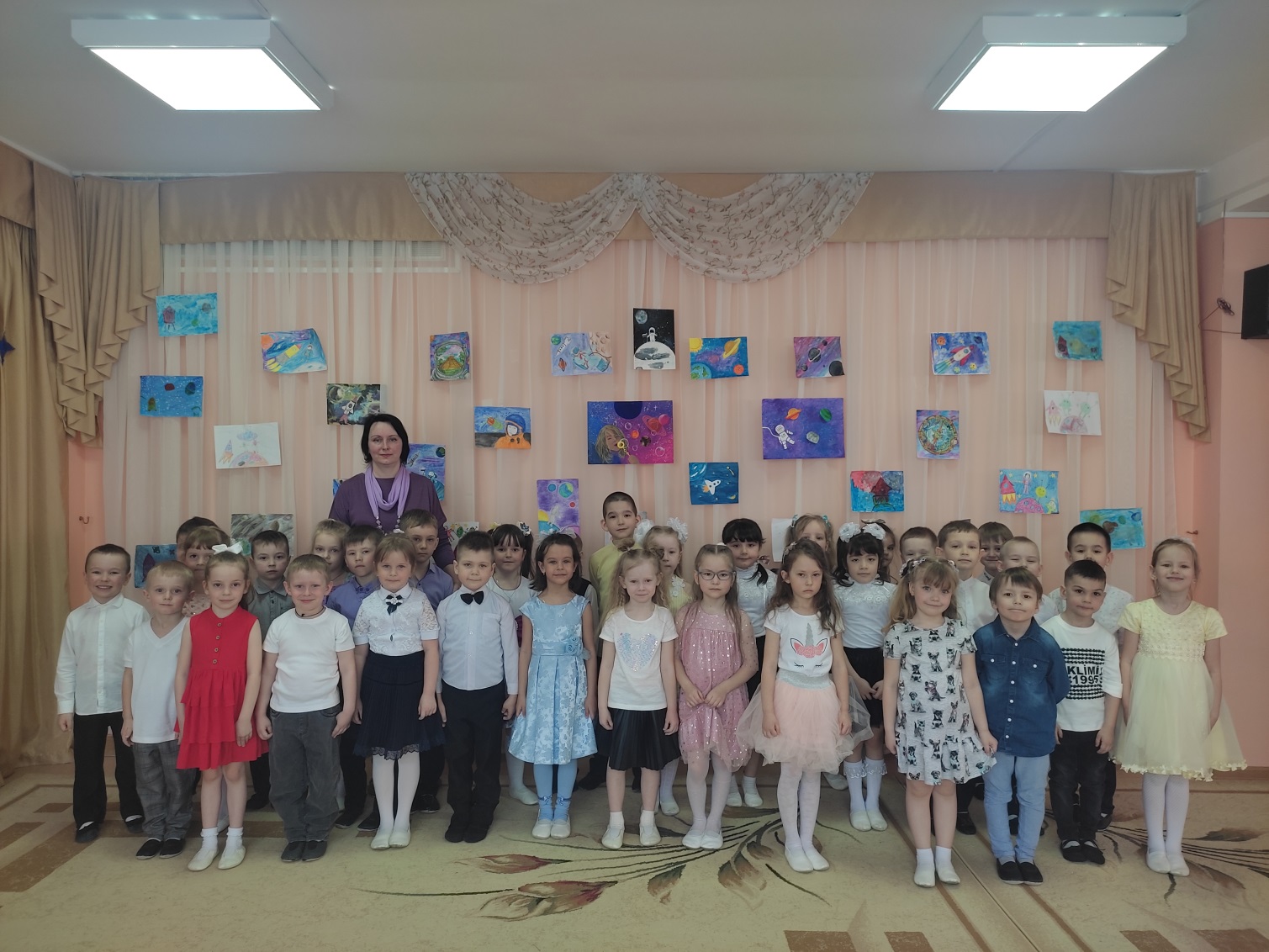 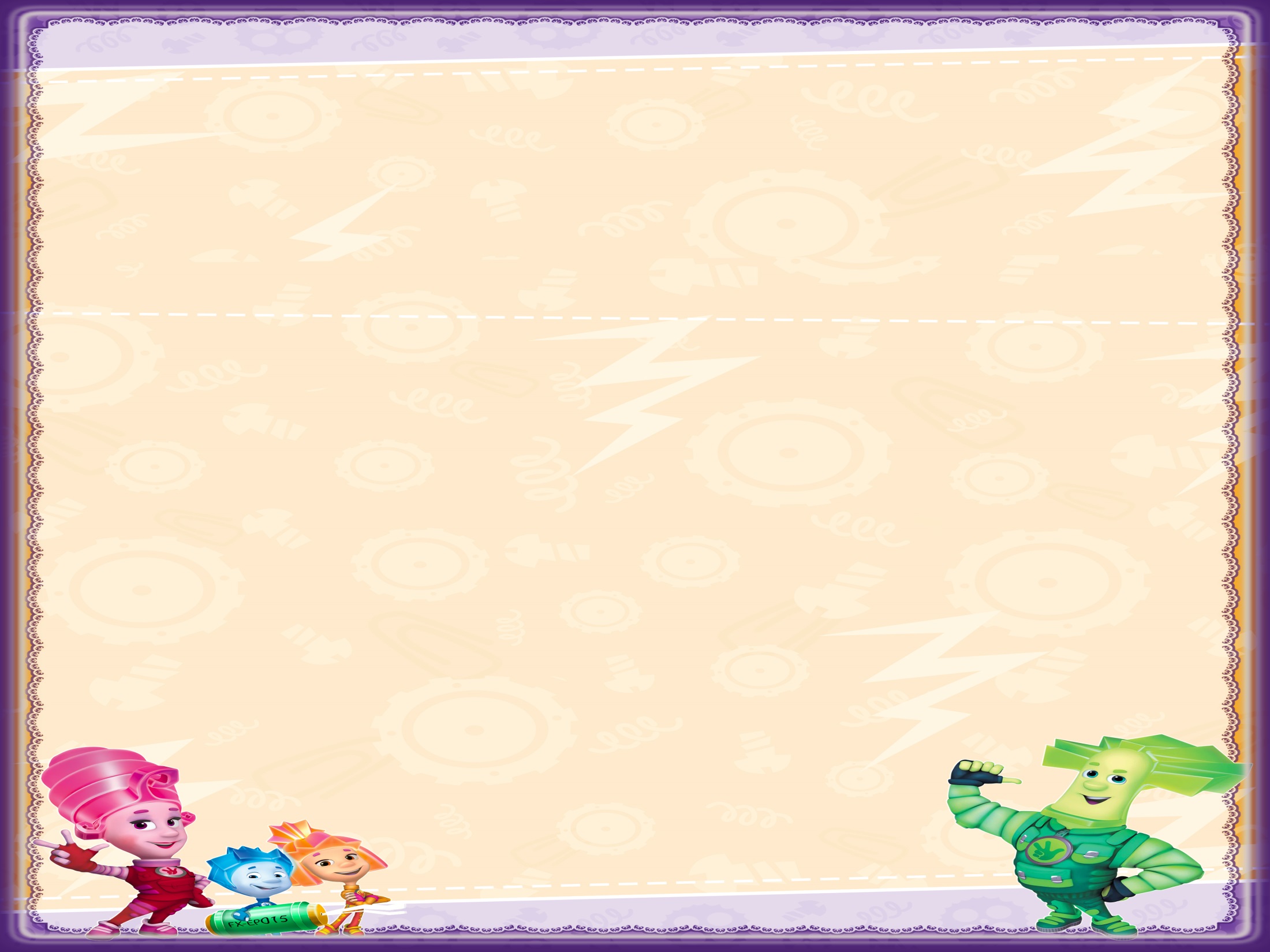 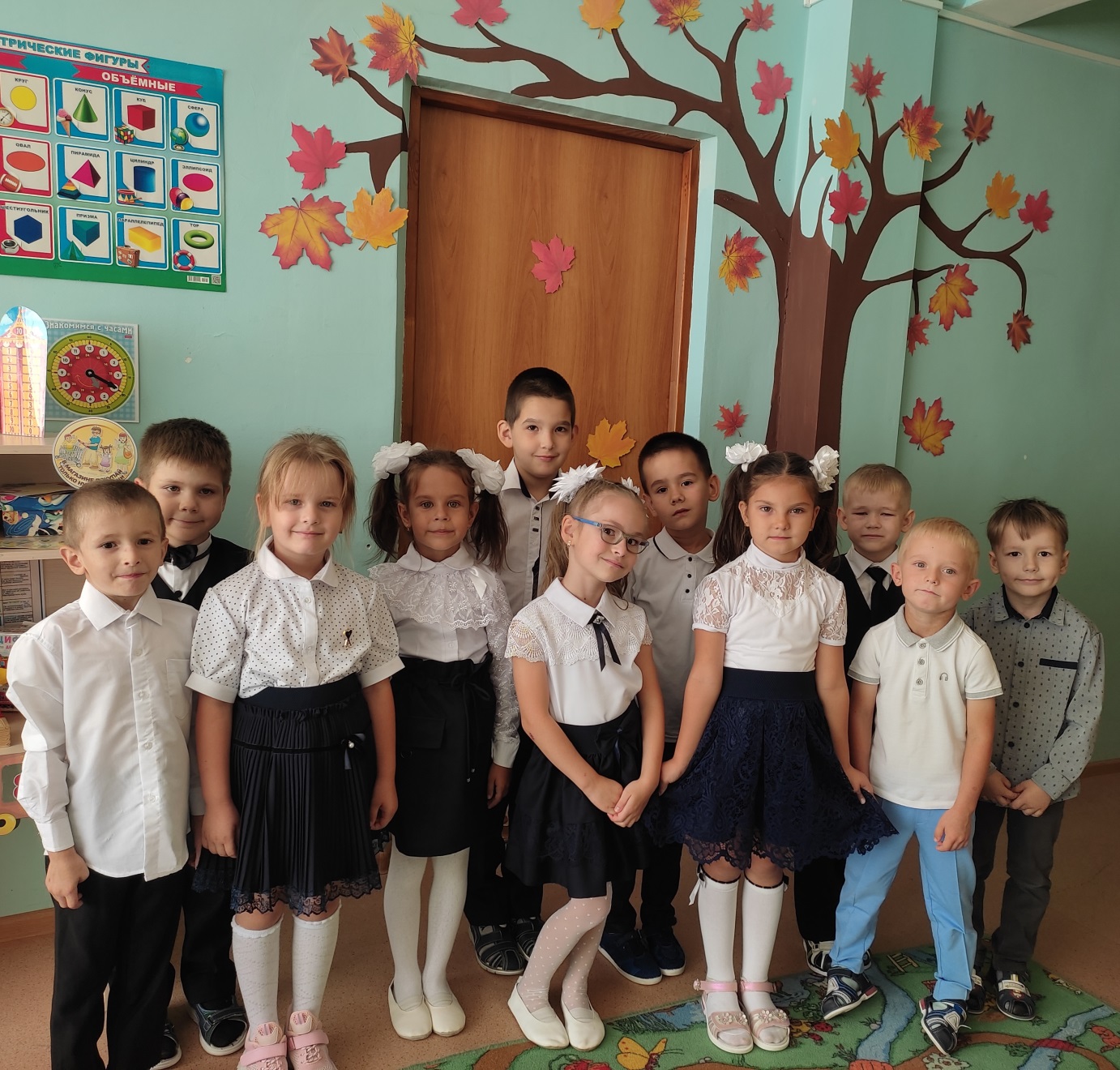 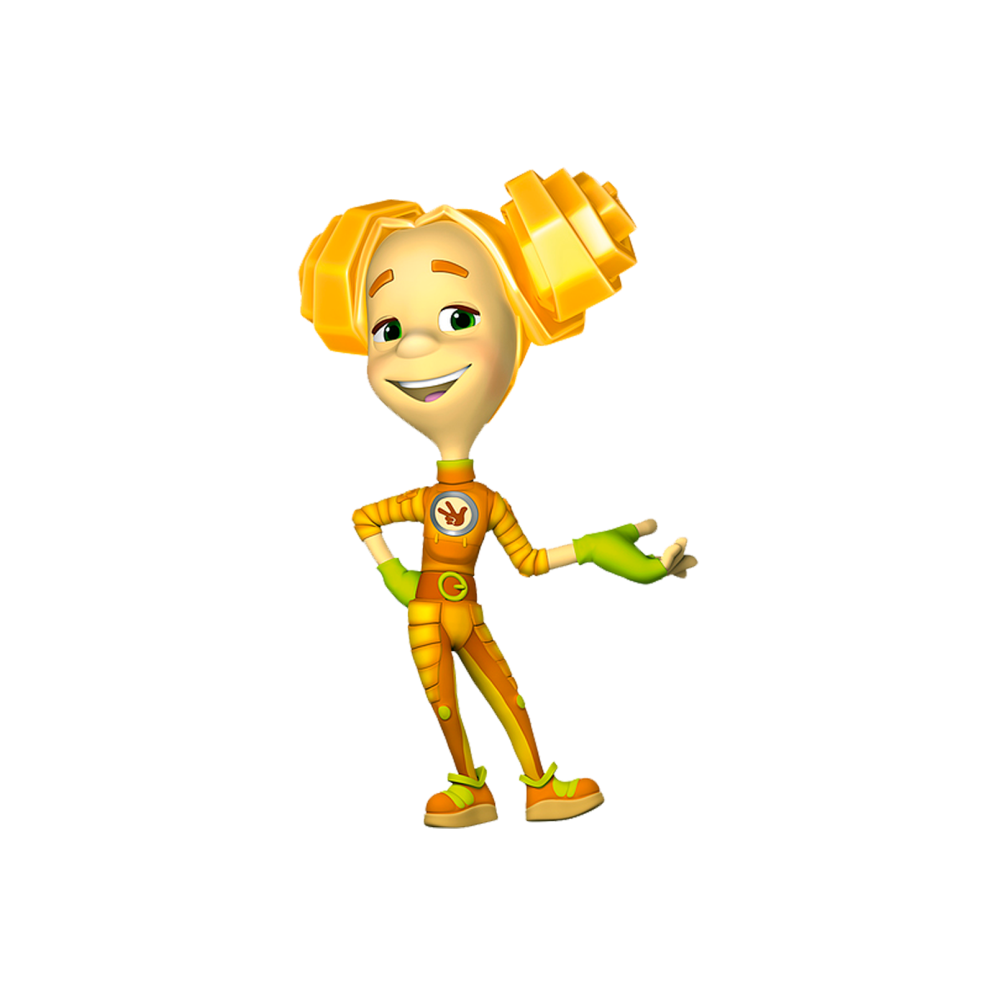 До скорой встречи!!!